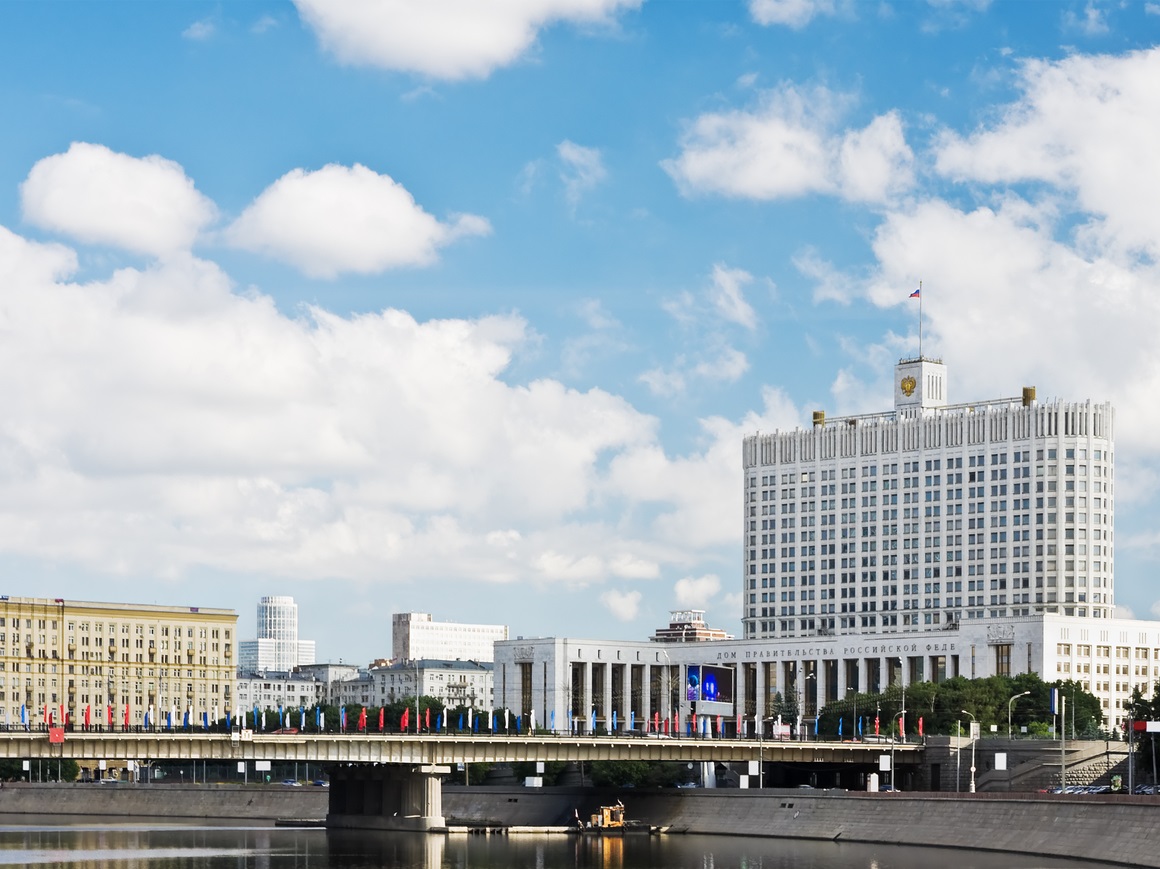 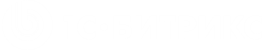 Официальный сайт государственной организации
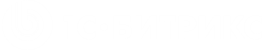 Компания «1С-Битрикс» — российский разработчик систем управления сайтами и корпоративными порталами. 

10 000+ партнеров
170 000+ сайтов
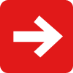 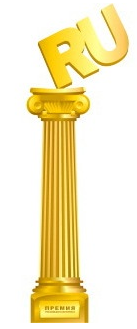 2006 
2008
2011
2012
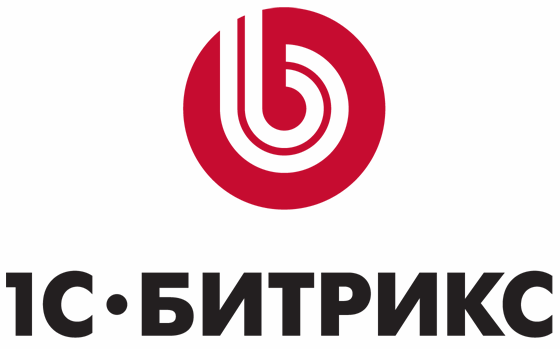 Платформа 1С-Битрикс
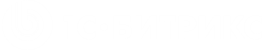 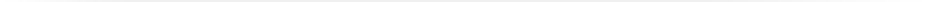 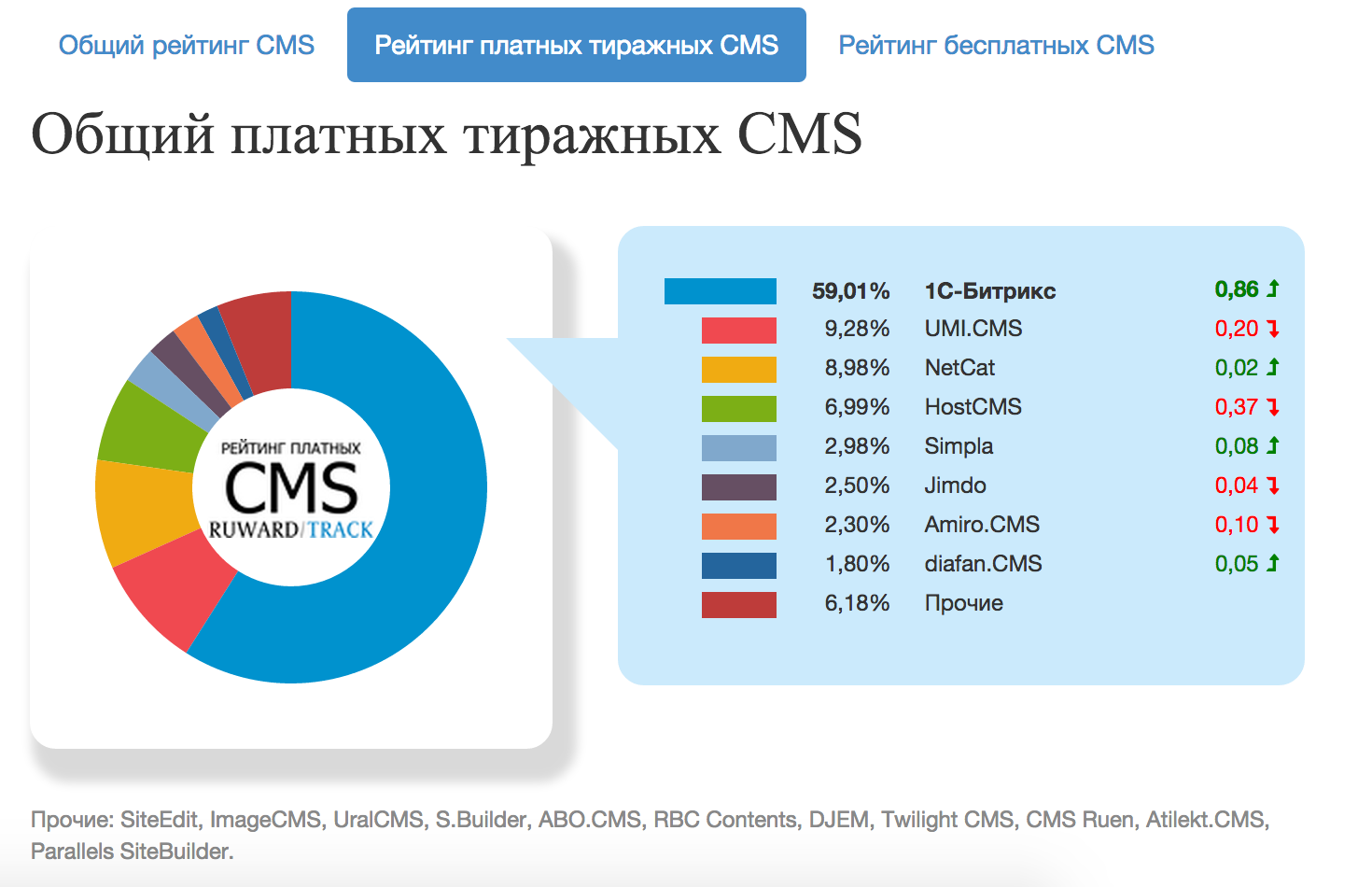 Рейтинг платных тиражных CMS
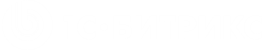 Платформу 1С-Битрикс используют:
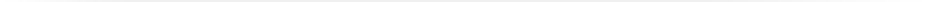 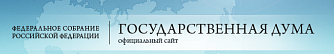 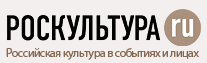 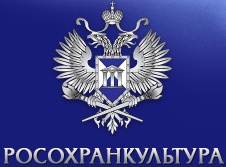 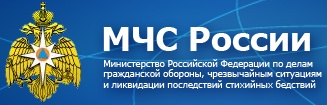 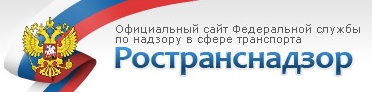 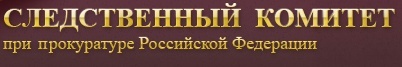 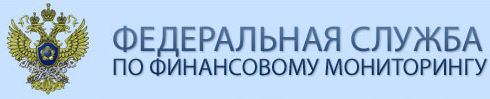 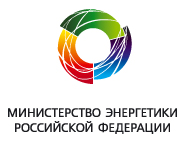 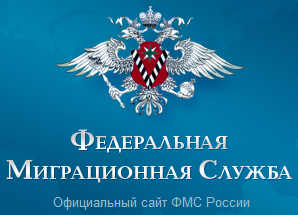 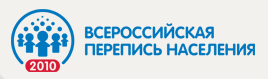 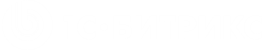 Как сделать сайт эффективным
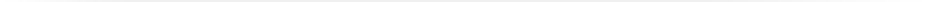 Удобные интерфейсы 
Понятный контент
Доступность с любых устройств
Высокая производительность и безопасность
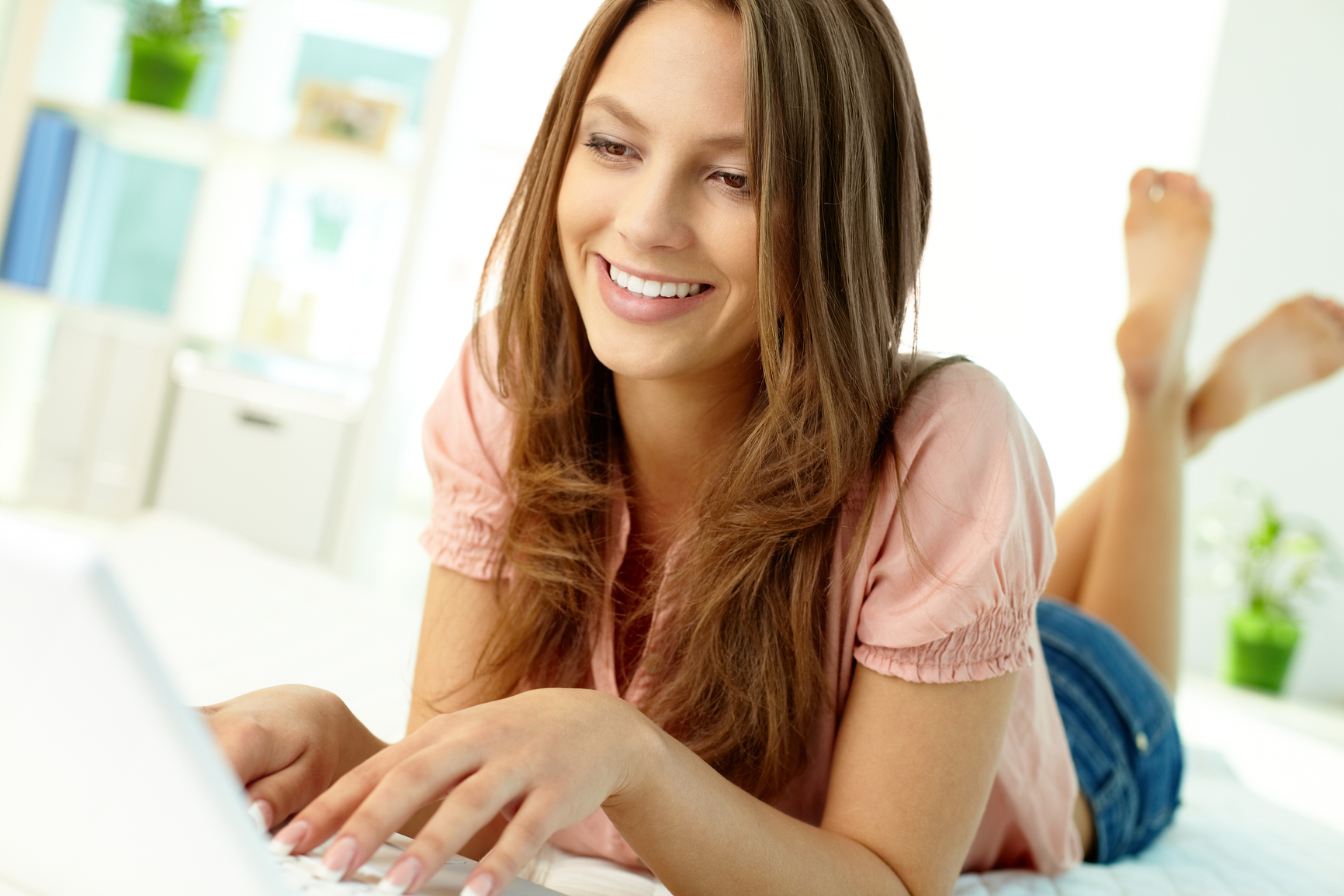 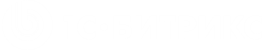 Разработать сайт сложно
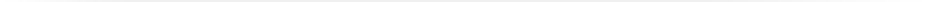 Каким должен быть дизайн? 
Какие сервисы  и разделы нужны? 
Какие нужны материалы и откуда их взять?
Как найти команду разработчиков?
Сроки запуска проекта:
?
Разработка «с нуля»:  4-6 мес и больше
Готовое решение – 1-2 недели
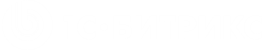 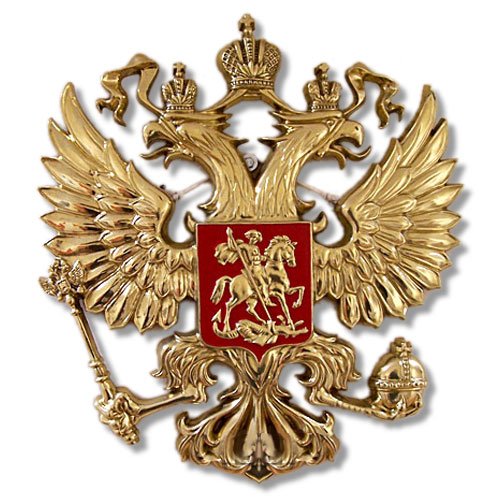 Соответствие законодательству РФ
ФЗ: №8-ФЗ, №112-ФЗ, №149-ФЗ, №152 ФЗ
Приказы Правительства и Министерств РФ 
Методические рекомендациями по публикации открытых данных
Сертификат ФСТЭК
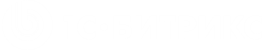 Федеральный закон №8
Все органы власти и местного самоуправления должны иметь официальный сайт и обеспечивать раскрытие информации

Закон вводит понятие ОФИЦИАЛЬНОГО САЙТА государственного органа и органа местного самоуправления. 

Закон вводит ОБЯЗАТЕЛЬНУЮ открытость информации, кроме персональных данных и информации ограниченного доступа. 

Закон детально расписывает правила раскрытия информации о деятельности органа власти. По сравнению с 98-ФЗ СУЩЕСТВЕННО РАСШИРЕН ПЕРЕЧЕНЬ РАСКРЫВАЕМОЙ ИНФОРМАЦИИ. 

Закон ОБЯЗЫВАЕТ регистрировать обращения граждан и неявно указывает на преимущества процедуры с помощью сайта

Закон определяет правила контроля и исполнения всех требований
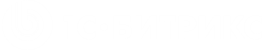 «1С-Битрикс: Официальный сайт государственной организации» март 2016
Интеграция  с ЕСИА (а разработке)
Новый адаптивный шаблон дизайна
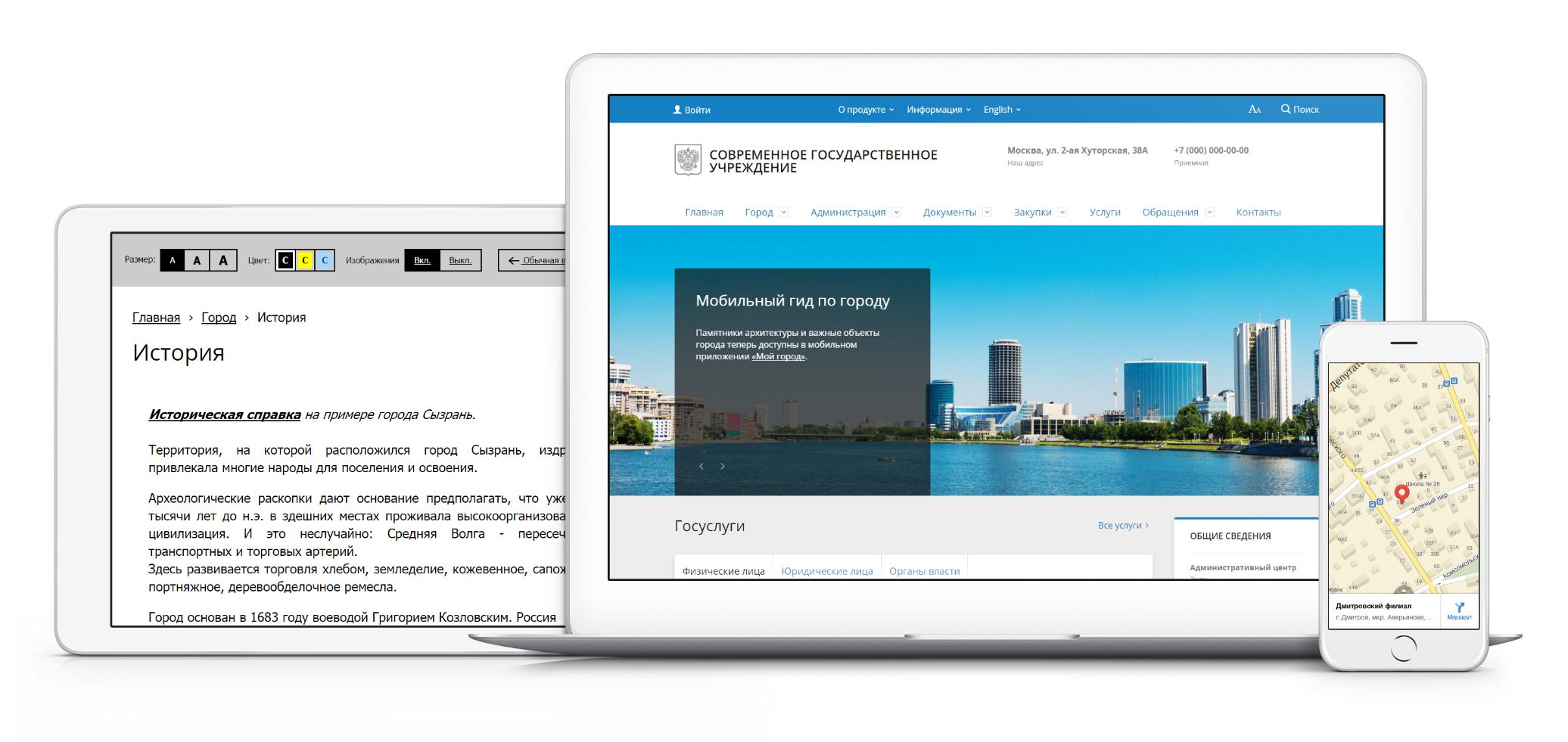 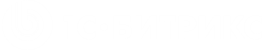 Типовые официальные сайты в поставке продукта
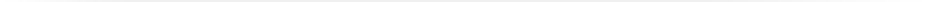 Сайт органа местного самоуправления муниципального образования (город, поселок, район и т.п.  на примере  сайта администрации города)
Сайт органа власти субъекта РФ (области, края, республики  на примере сайта правительства области)
Сайт законодательного органа власти субъекта РФ (на примере  сайта областной думы )
Сайт законодательного органа местного самоуправления
Сайт проекта или целевой программы, реализуемой государственной организацией
Сайт силового ведомства (на примере  сайта прокуратуры области) 
Сайт территориально-распределенной организации(на примере  сайта органов ЗАГС)
 Сайт государственного учреждения или предприятия (гуП, муП – на примере сайта государственного предприятия)
Сайт подразделения органа власти или государственной организации (на примере сайта департамента)
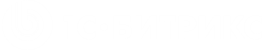 Мастер установки
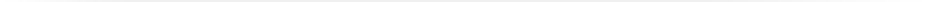 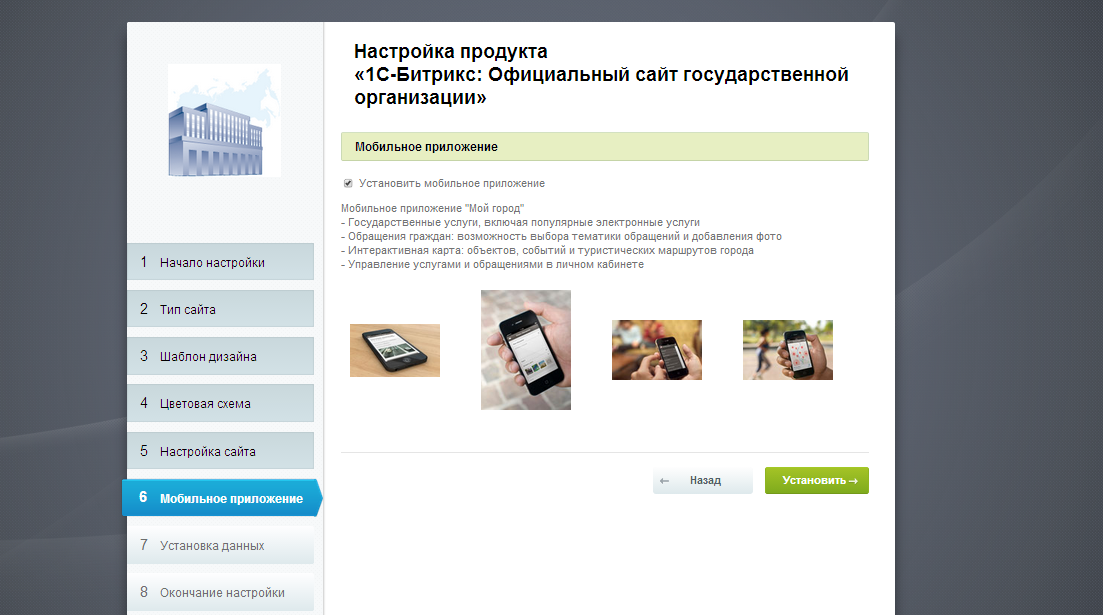 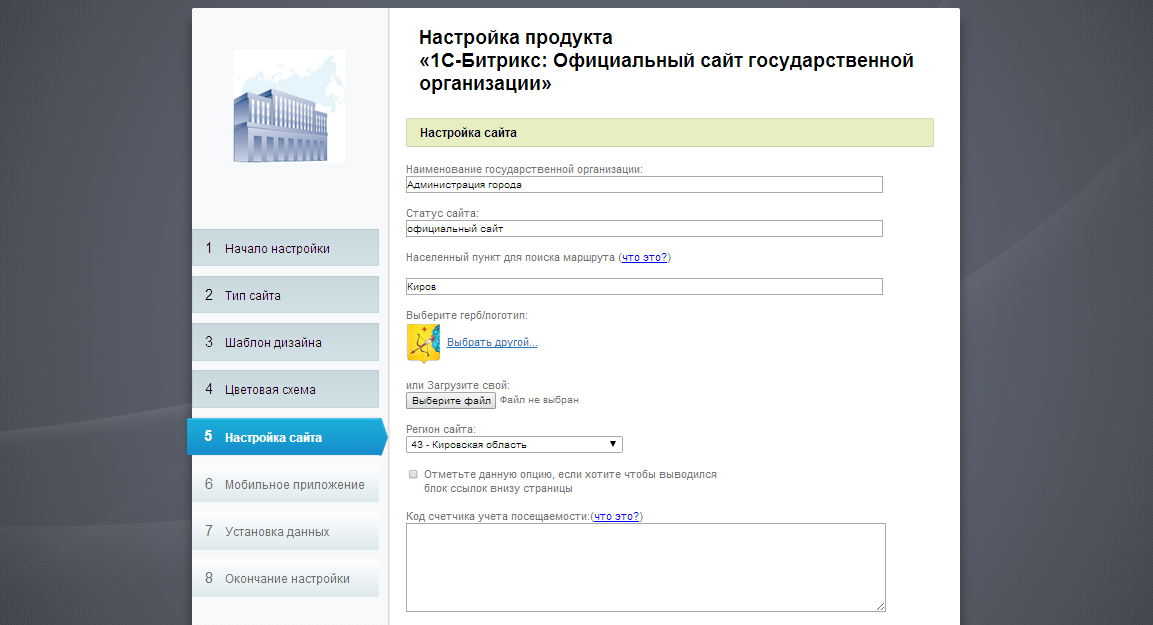 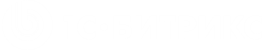 Главная
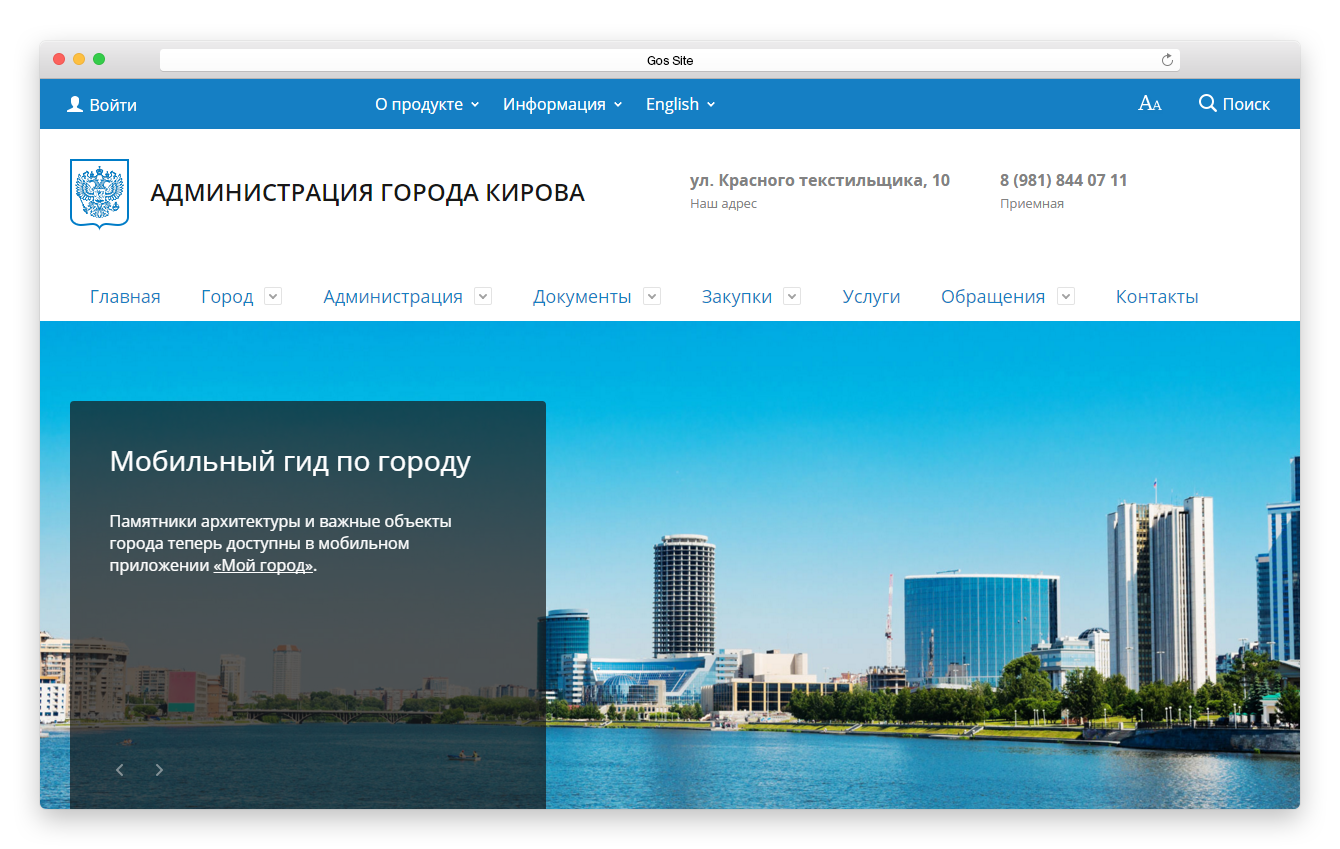 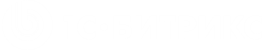 Главная
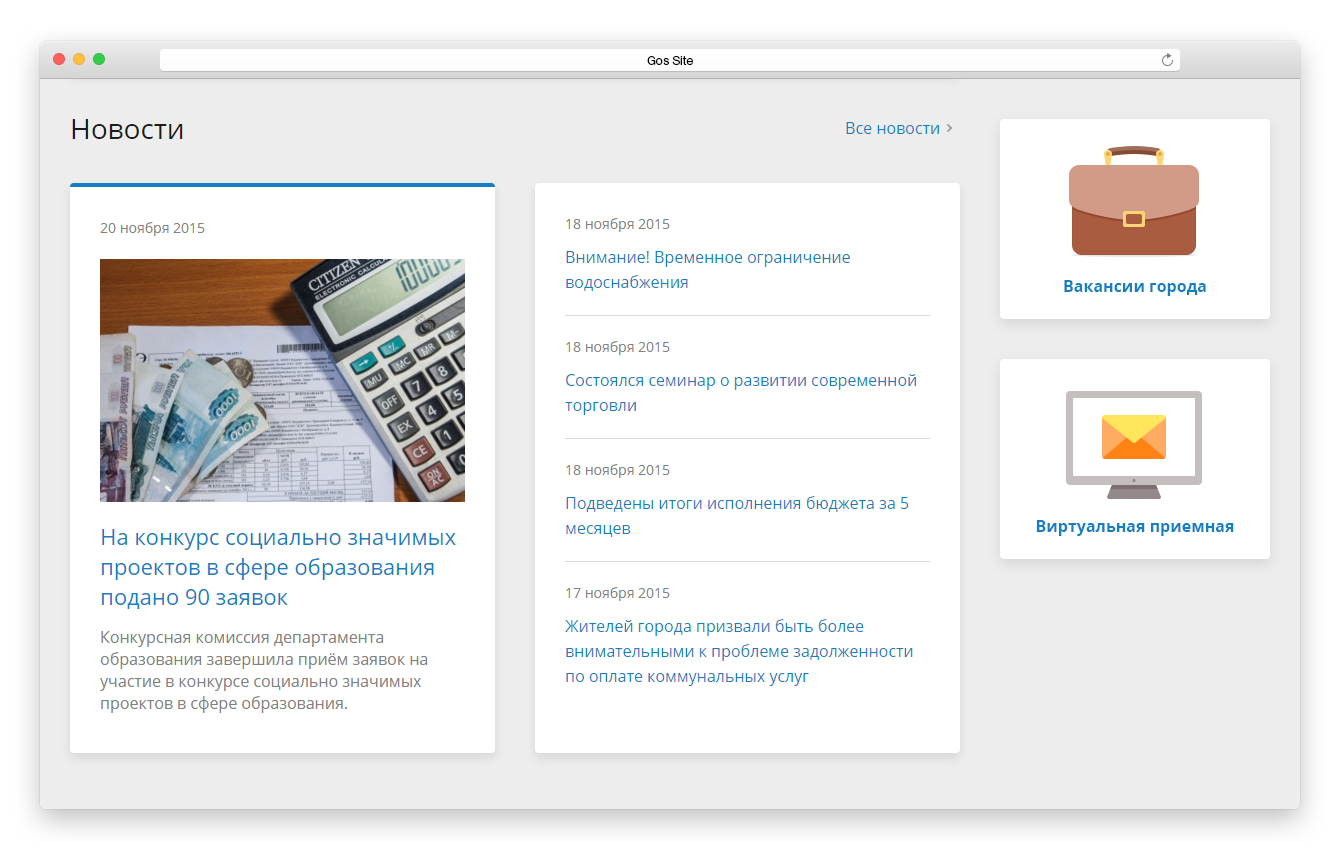 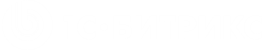 Услуги
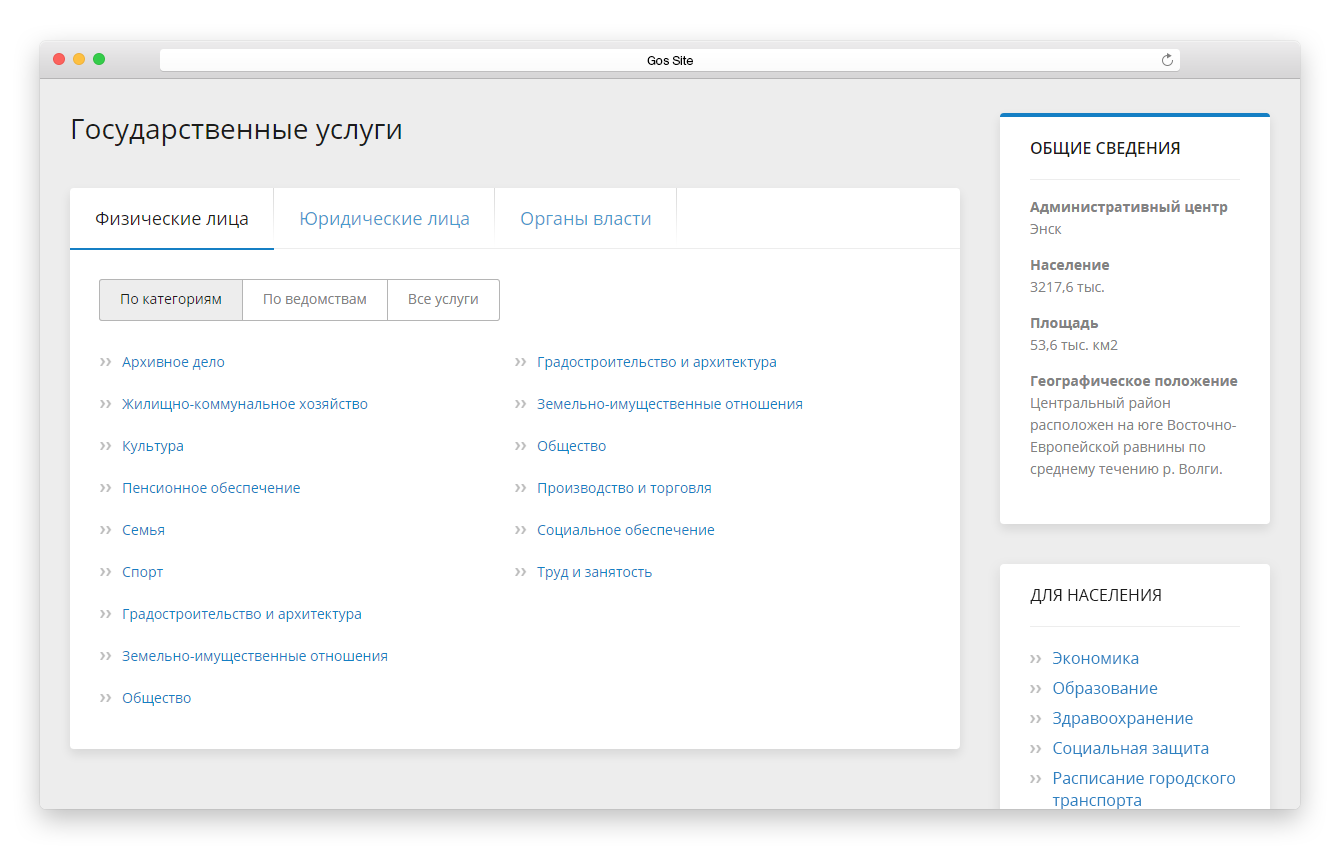 [Speaker Notes: Туристические маршруты.  Куда пойти в свободное время? Смотрите туристические маршруты на карте и выбирайте то, что вам интересно.]
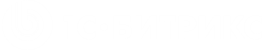 Главная
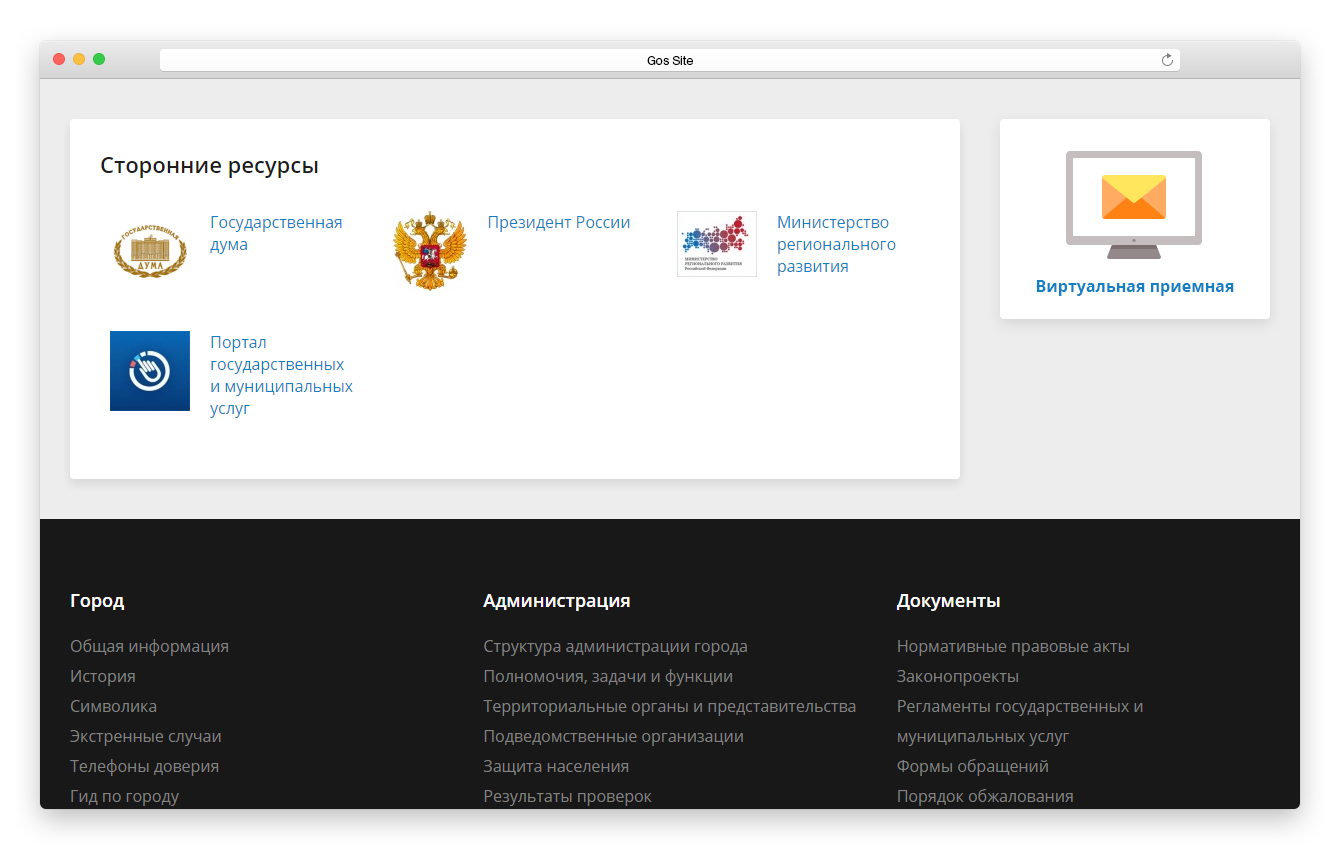 [Speaker Notes: Туристические маршруты.  Куда пойти в свободное время? Смотрите туристические маршруты на карте и выбирайте то, что вам интересно.]
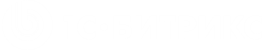 Услуги
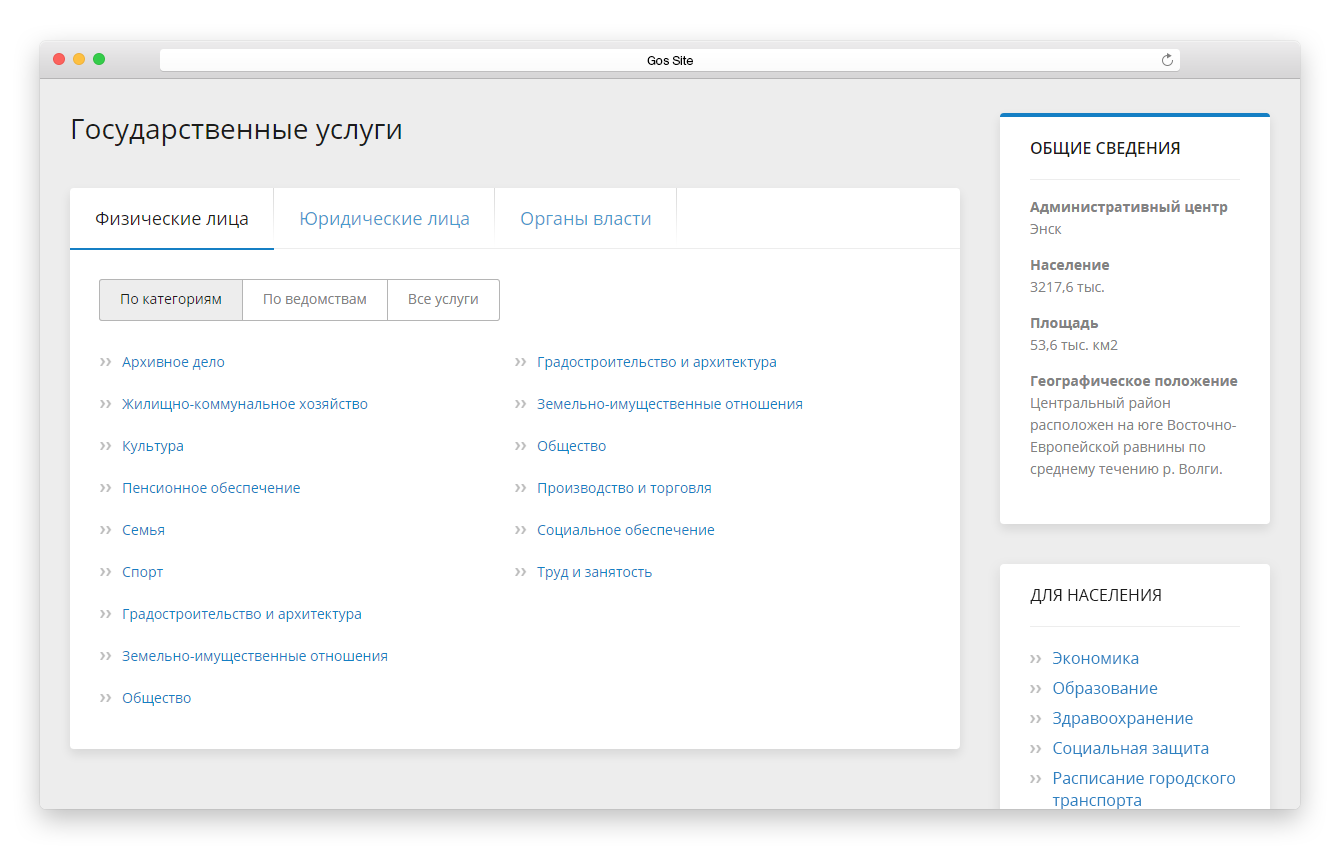 [Speaker Notes: Туристические маршруты.  Куда пойти в свободное время? Смотрите туристические маршруты на карте и выбирайте то, что вам интересно.]
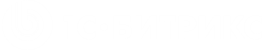 Обращения граждан
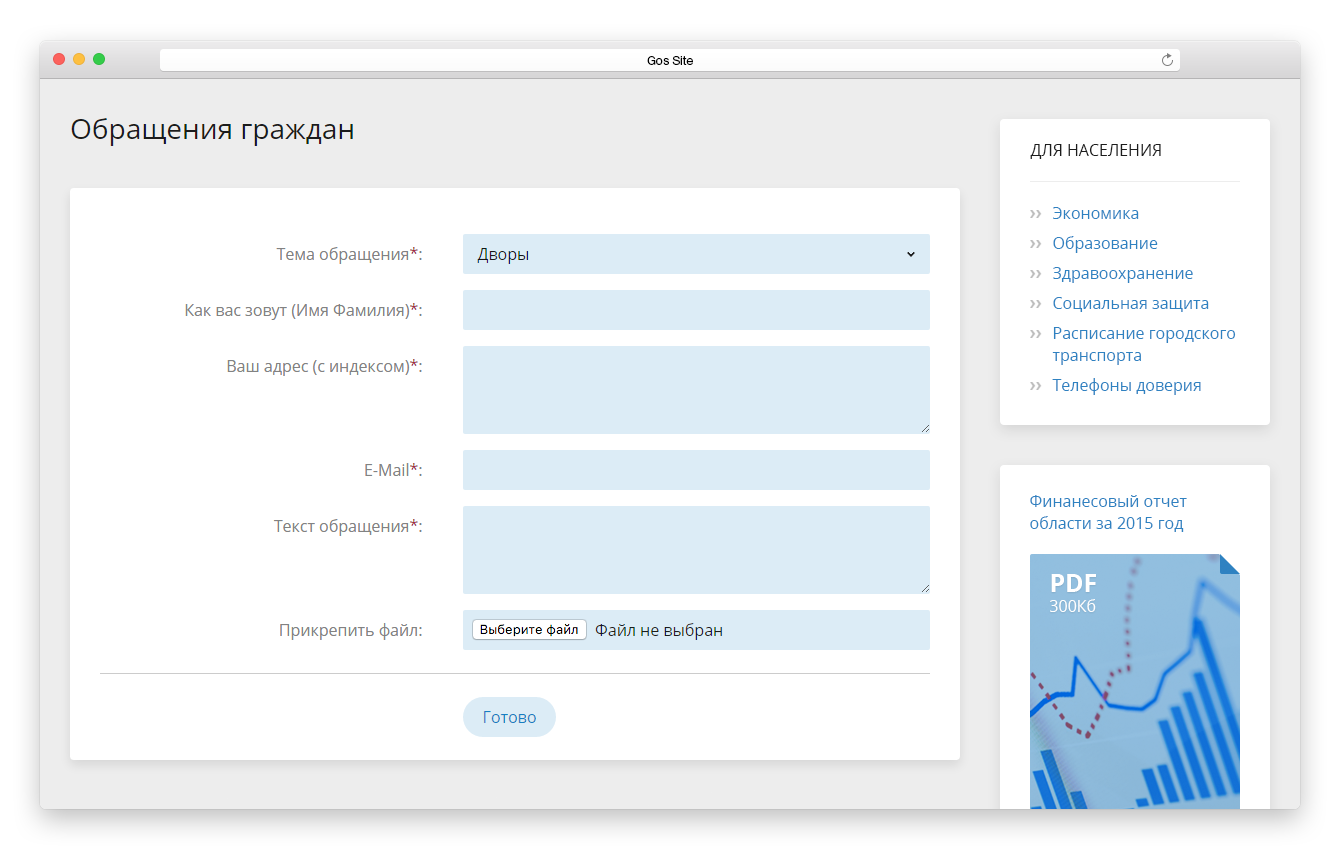 [Speaker Notes: Туристические маршруты.  Куда пойти в свободное время? Смотрите туристические маршруты на карте и выбирайте то, что вам интересно.]
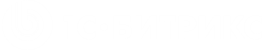 Обращения граждан
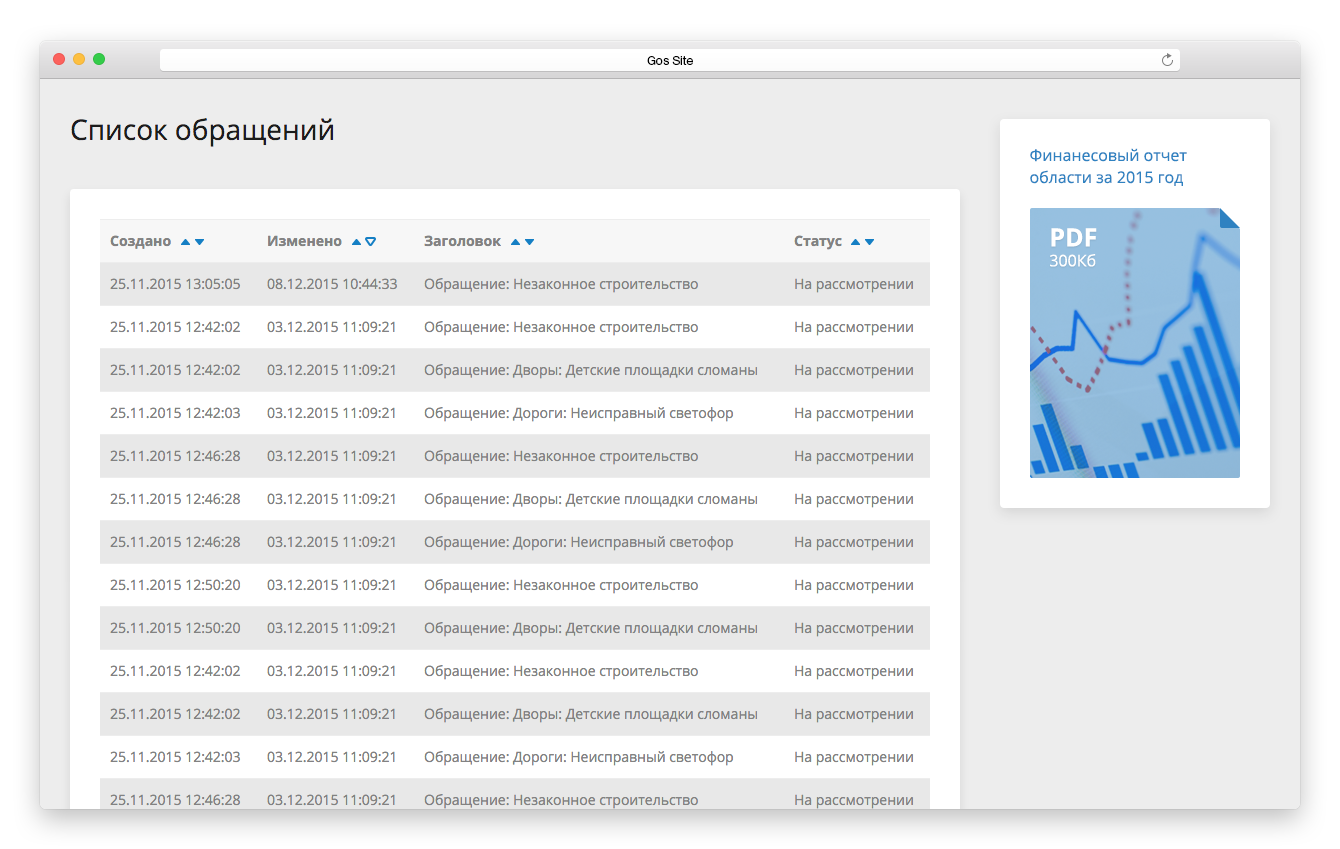 [Speaker Notes: Туристические маршруты.  Куда пойти в свободное время? Смотрите туристические маршруты на карте и выбирайте то, что вам интересно.]
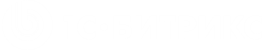 Статическая страница
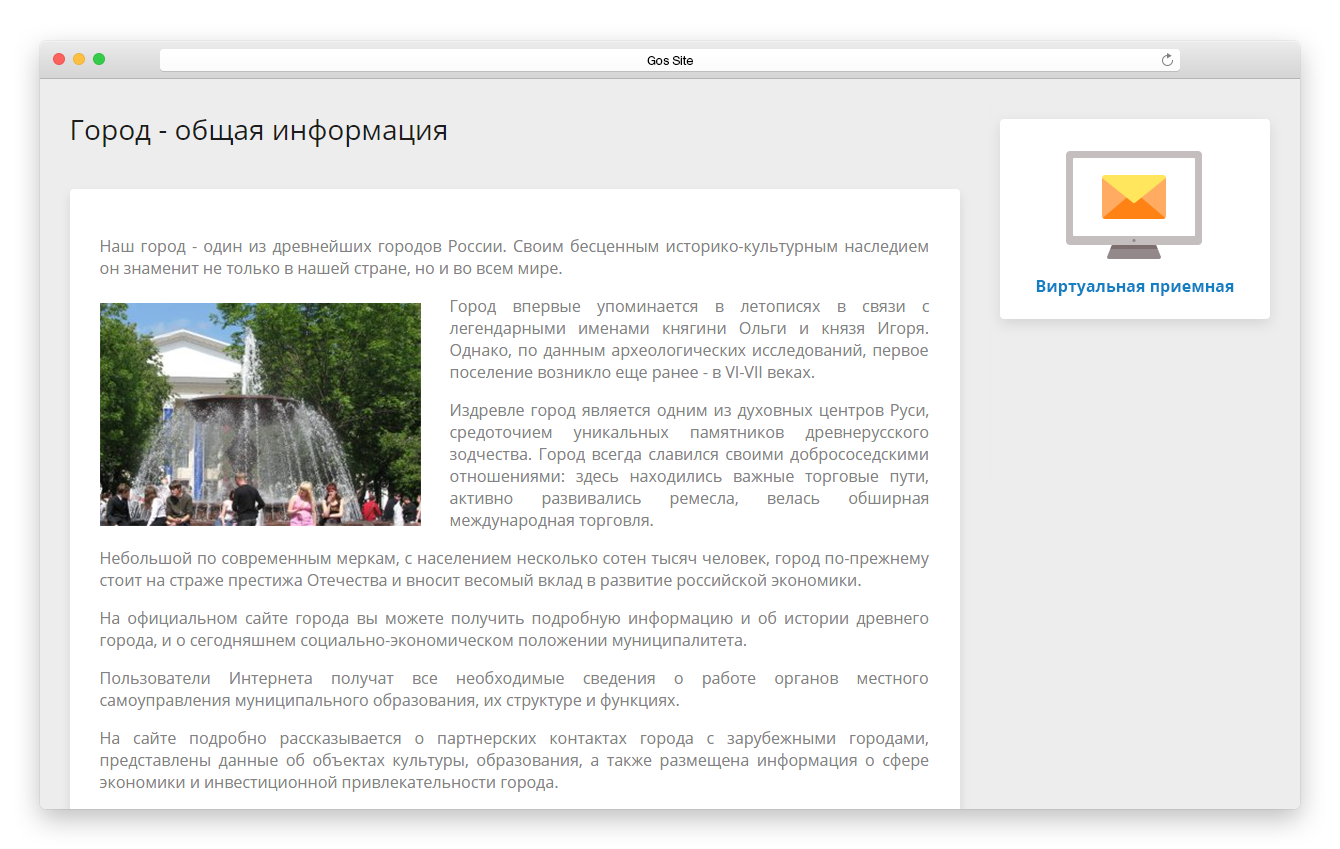 [Speaker Notes: Туристические маршруты.  Куда пойти в свободное время? Смотрите туристические маршруты на карте и выбирайте то, что вам интересно.]
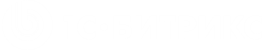 Мобильная версия
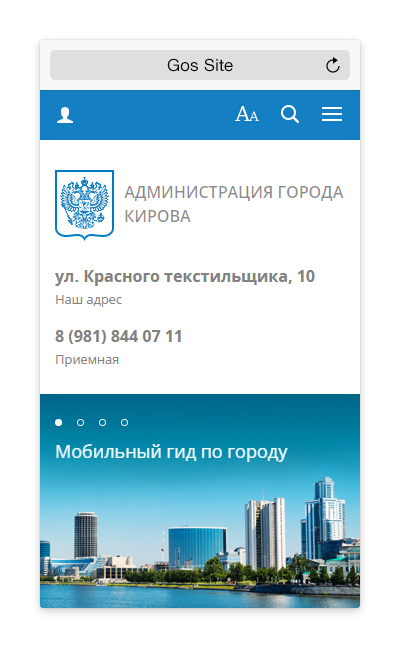 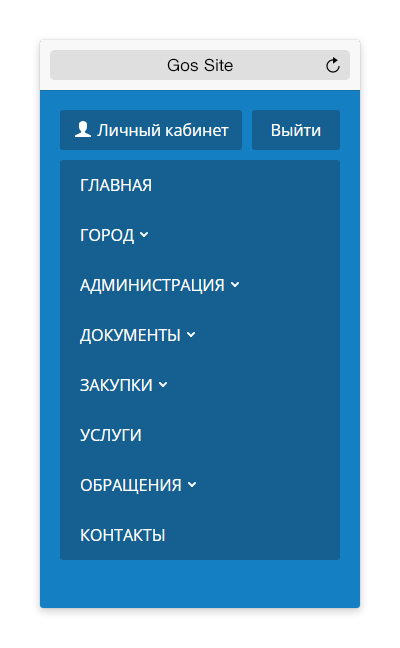 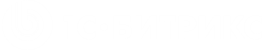 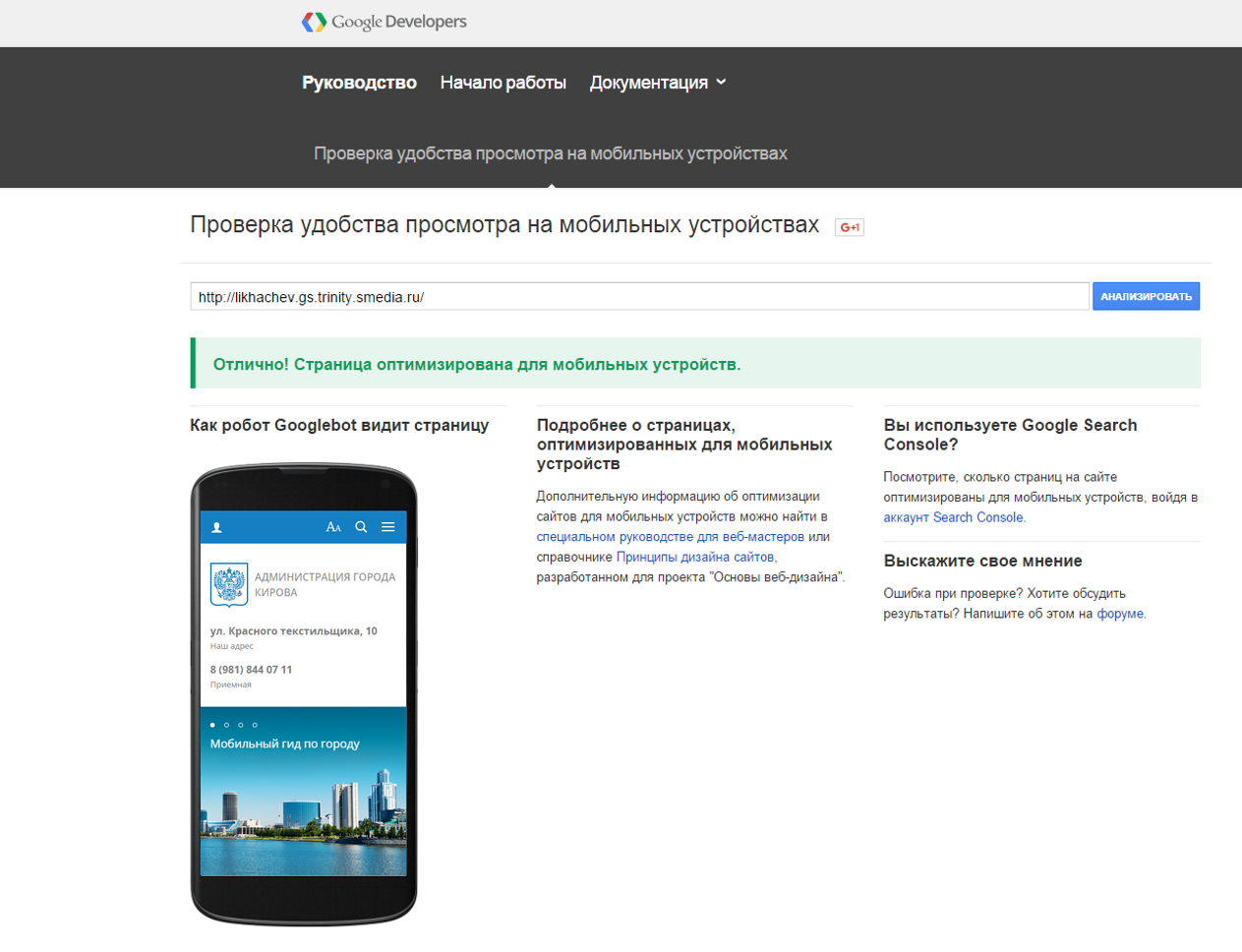 https://www.google.com/webmasters/tools/mobile-friendly/
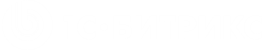 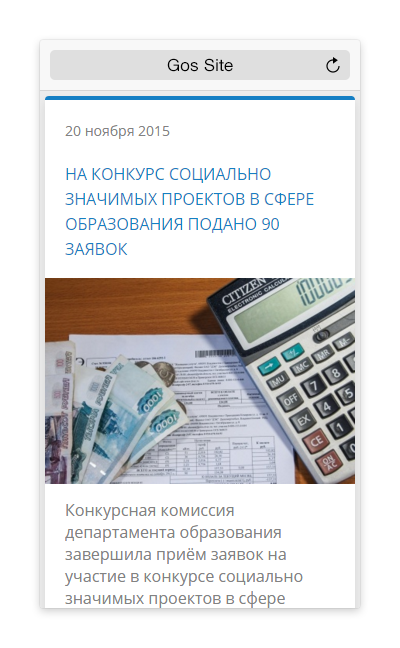 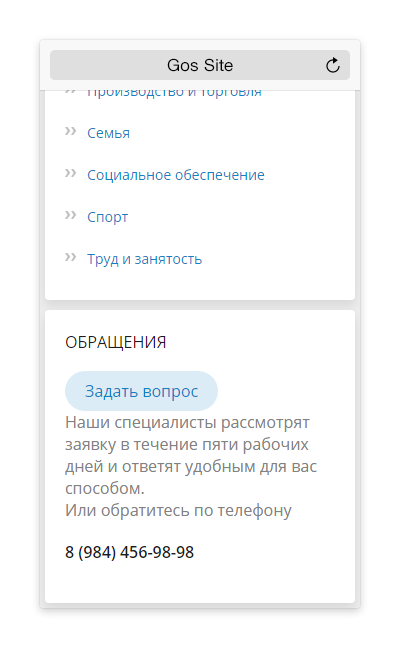 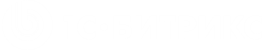 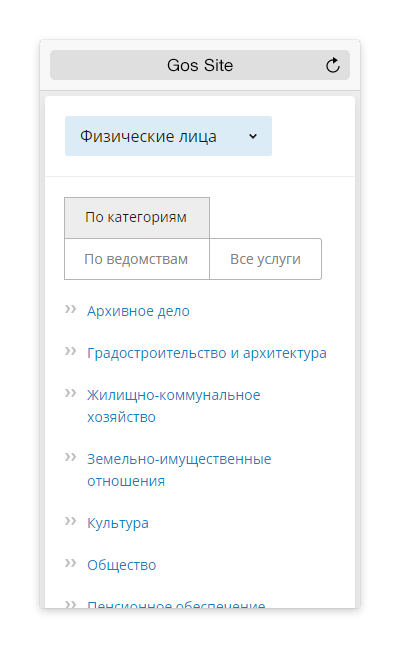 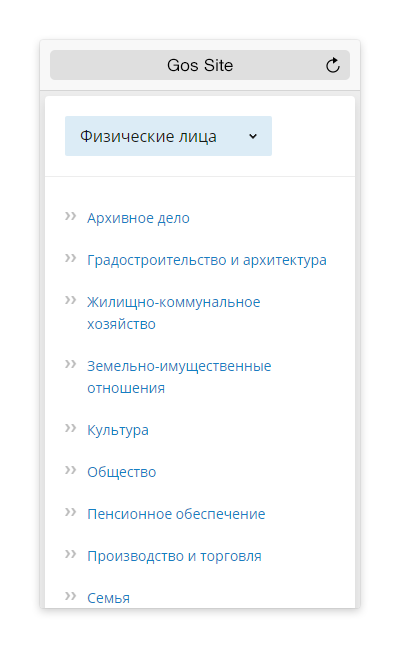 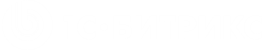 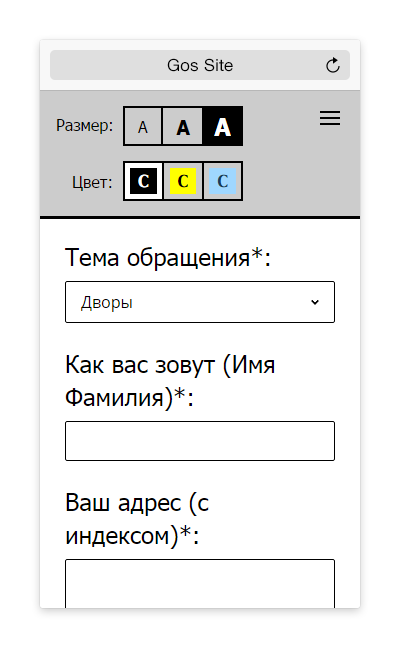 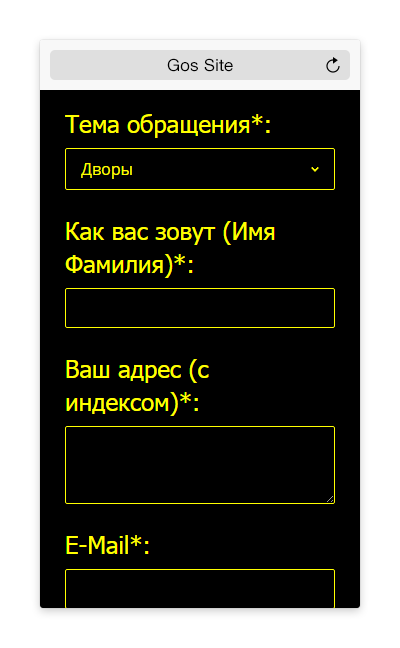 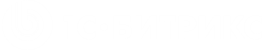 Широкий функционал
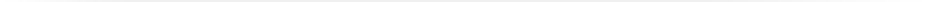 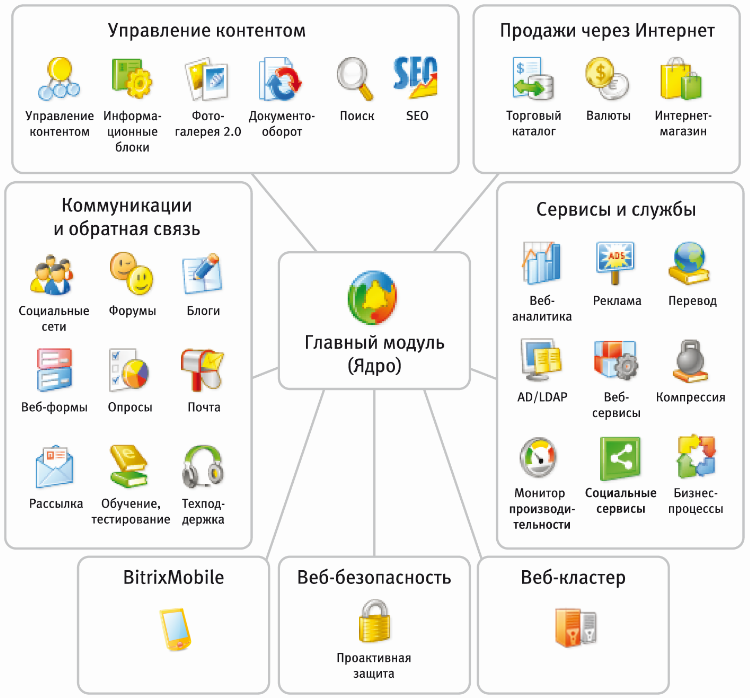 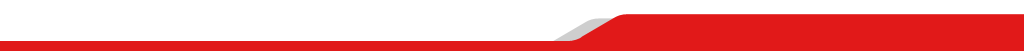 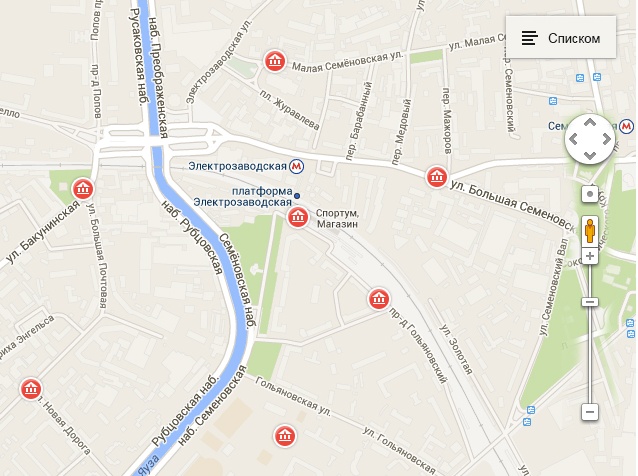 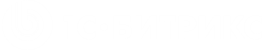 Модуль «1С-Битрикс: Интерактивная карта объектов»
26
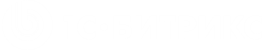 Интерактивная карта  объектов

Универсальное решение для визуализации картографических данных
Карта объектов, событий и маршрутов
Неограниченная вложенность категорий
Загрузка данных из модуля или извне
Прокладка маршрутов
Шаблон для мобильных устройств
Гибкие настройки и API для разработчиков
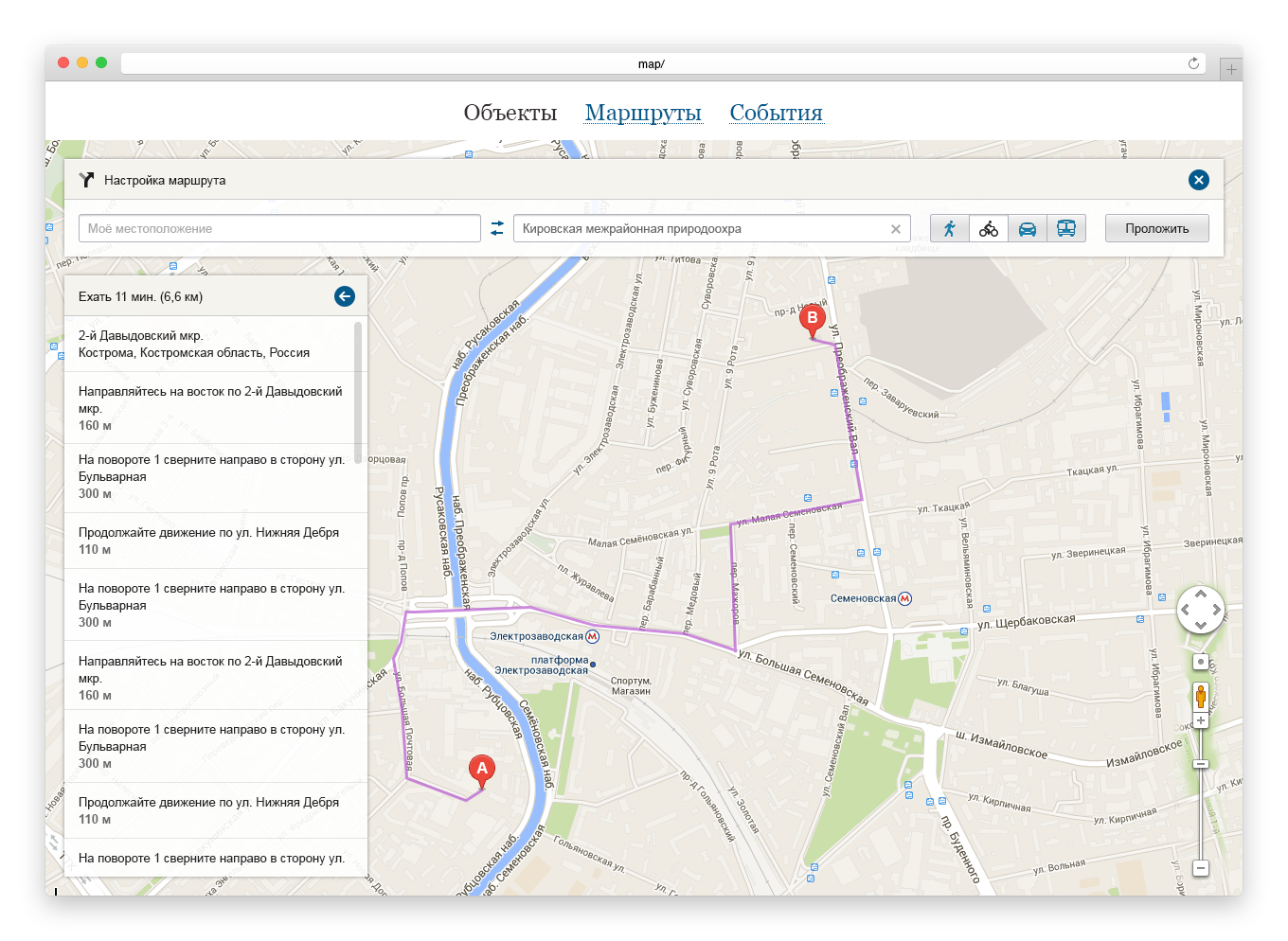 Цена: 14 900р.
http://marketplace.1c-bitrix.ru/solutions/bitrix.map/
Интерактивная карта
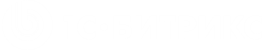 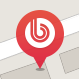 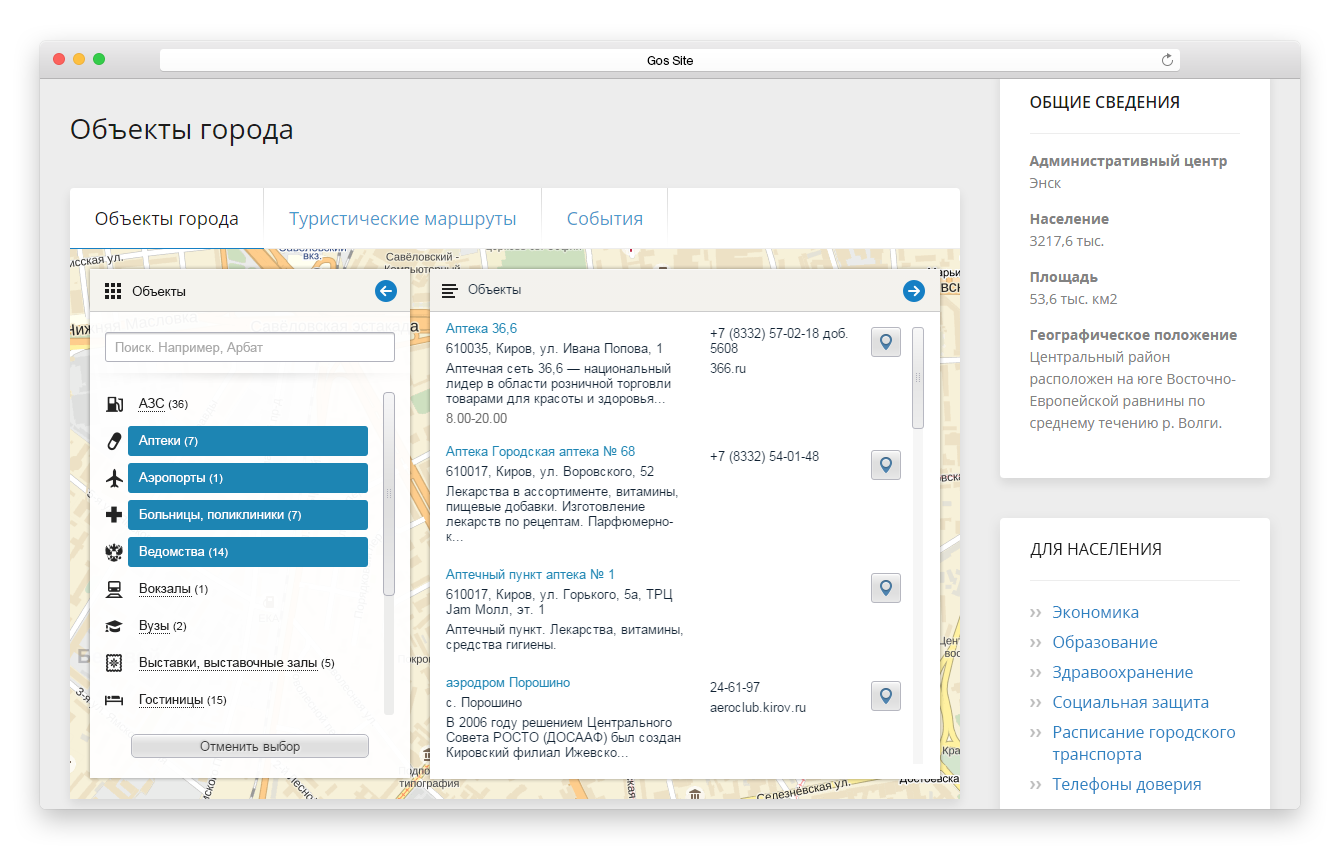 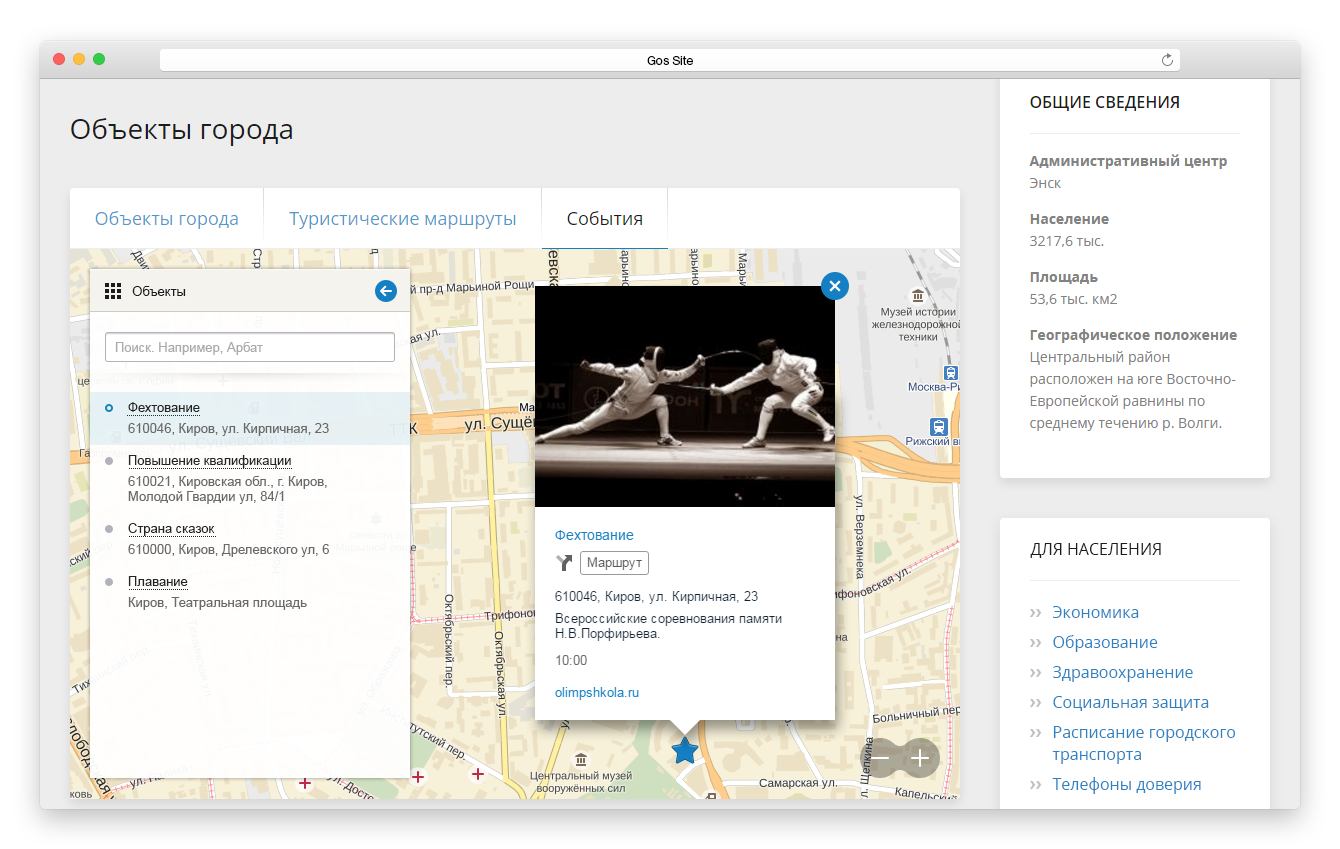 Интерактивная карта
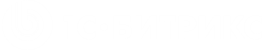 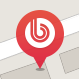 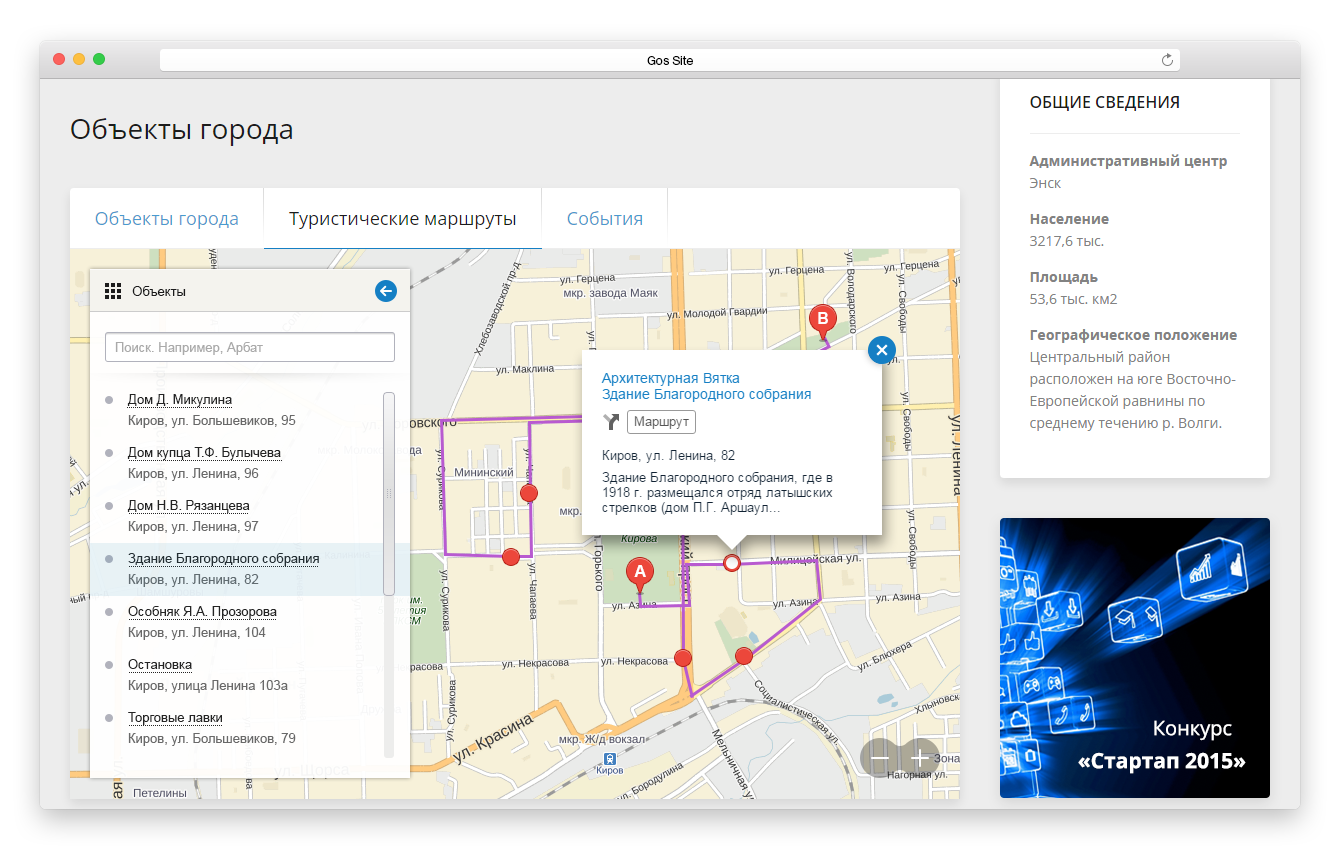 Маршруты
Мобильная карта
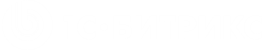 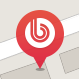 Доступность с мобильных устройств:
 Шаблон  для мобильной версии сайта
 Шаблон для мобильного приложения
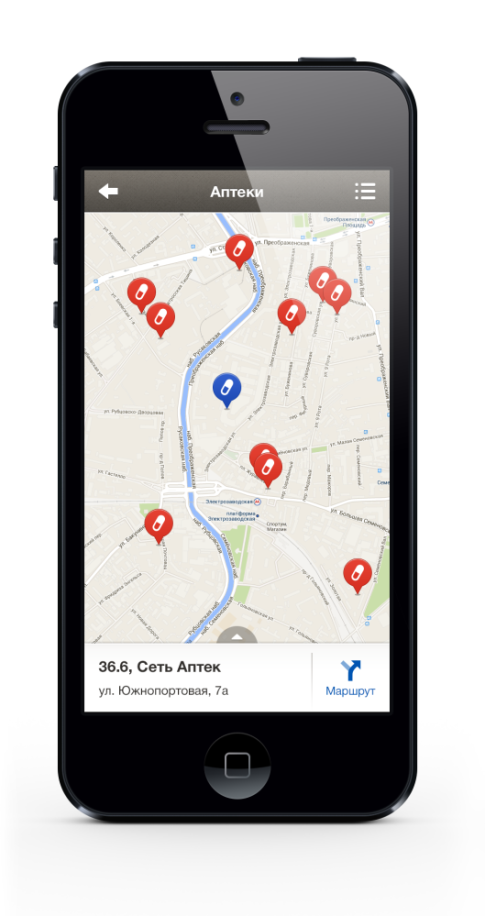 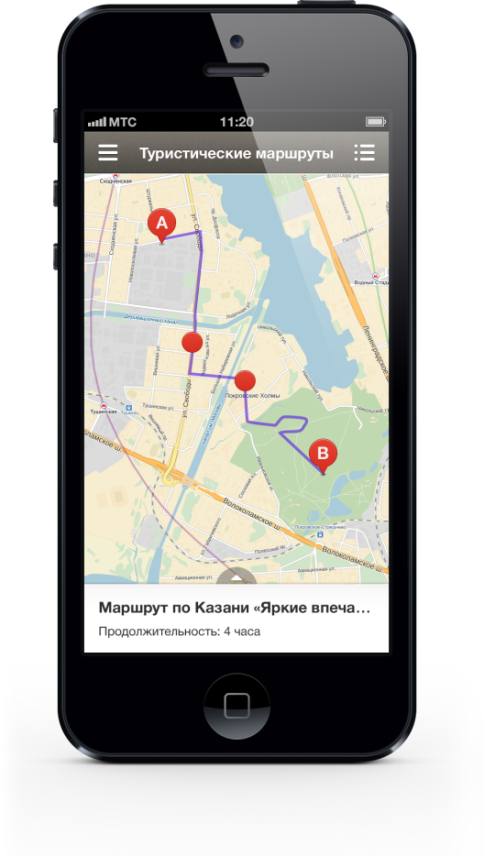 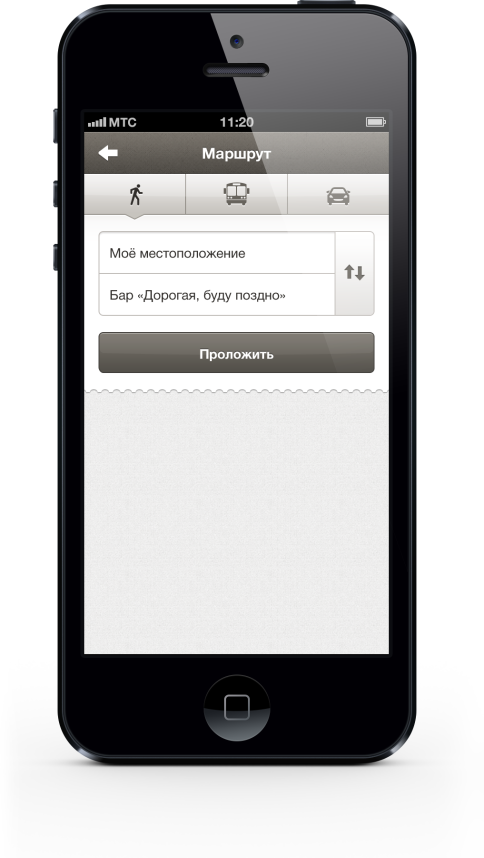 Управление картой (API)
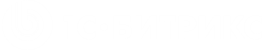 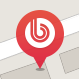 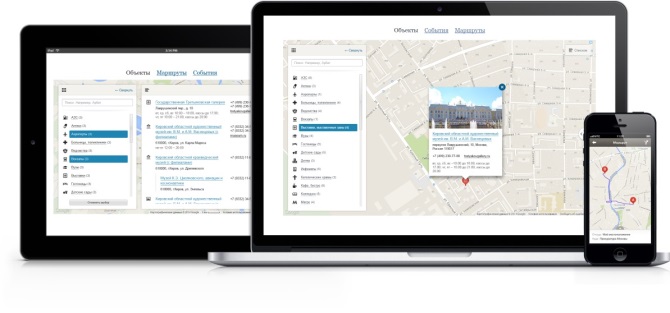 Поддержка Яндекс.Карты и Google Maps 
Единый источник данных и для мобильной и для десктоп версии

Кастомизация внешнего вида (задание пользовательских маркеров, изменение высоты карты, цвета линий , текст сообщений и т.п):
Через интерфейс административной панели 1С-Битрикс
Через настройки компонента
С помощью настройки параметров и CSS 
Настройка маршрутов
Защита от ввода некорректных данных
Доступность сайта для людей с ограниченными возможностями
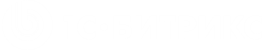 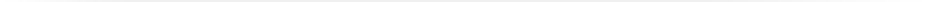 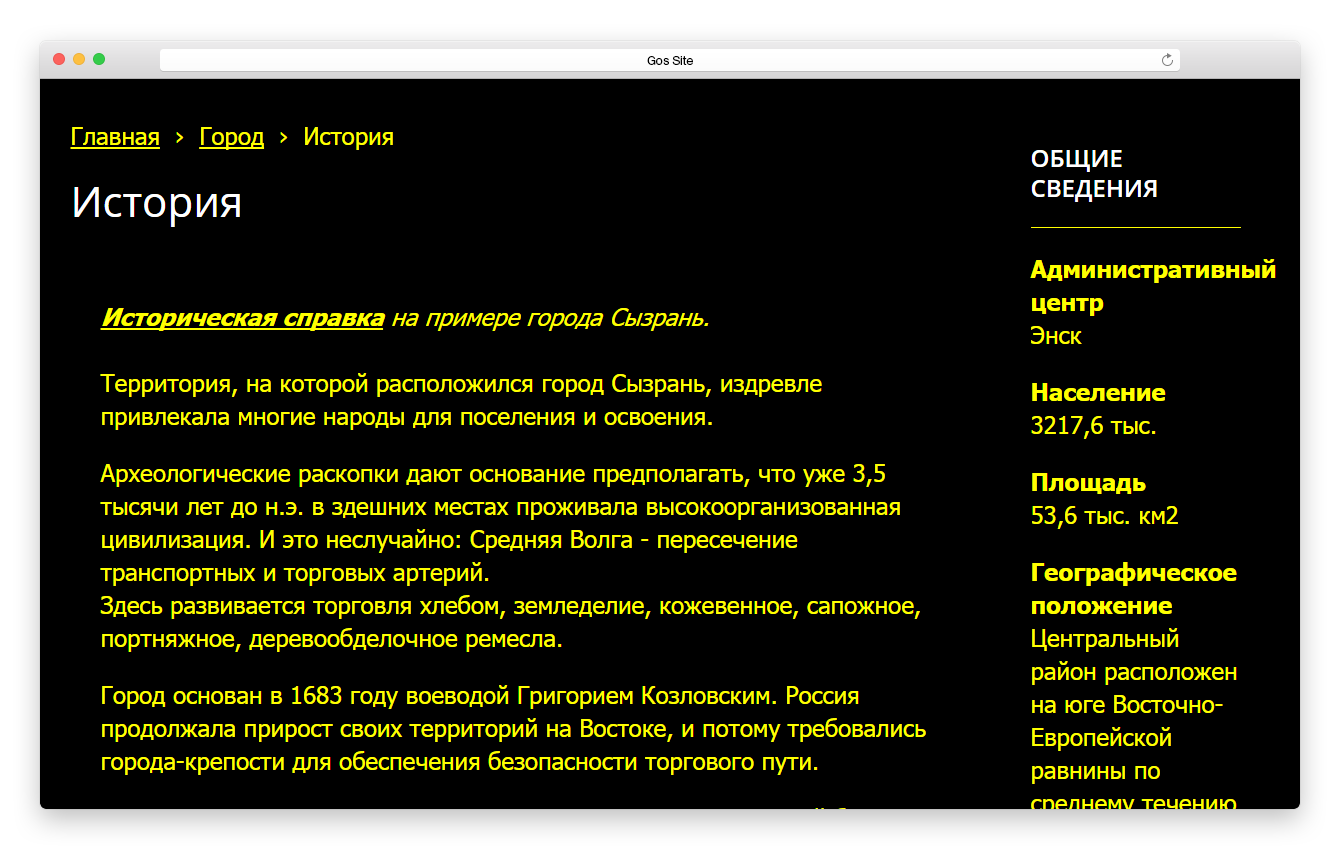 Соответствие стандартам WCAG2.0 и ГОСТ  ГОСТ Р 52872-2012:
возможность  увеличения размера шрифта
выбор контрастной цветовой схемы
перемещение по странице с помощью клавиатуры 
и другие специальные решения

Новая контрастная версия (CSS, без перезагрузки страниц)


Подробное руководство по обеспечению доступности веб-контента
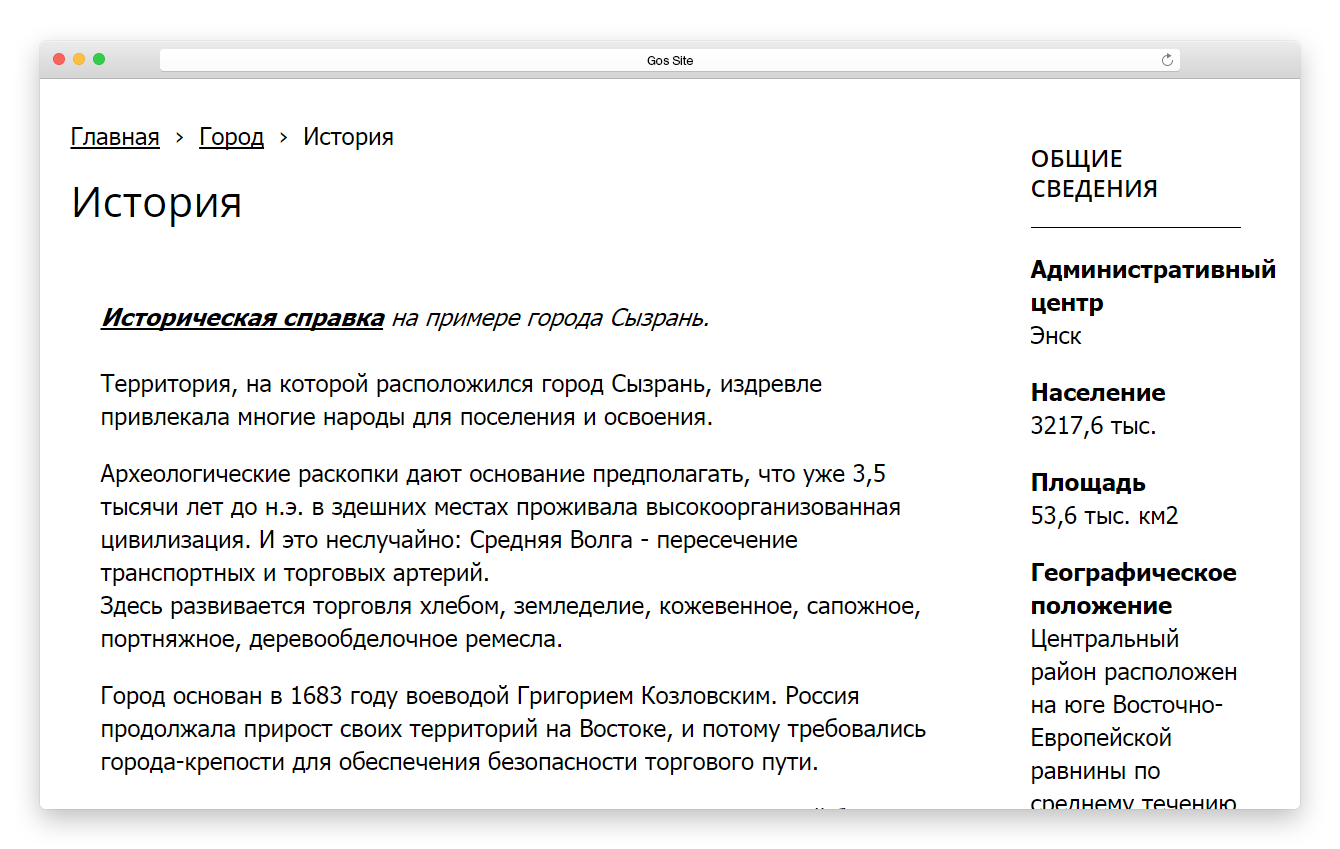 [Speaker Notes: WCAG 2.0 - Web Content Accessibility Guidelines
http://www.w3.org/Translations/WCAG20-ru/WCAG20-ru-20130220/
предлагает многочисленные рекомендации, направленные на обеспечение большей доступности веб-контента для более широкого круга пользователей с ограниченными возможностями здоровья.
Для удовлетворения потребностей различных групп пользователей в различных ситуациях Руководство определяет три уровня соответствия: А (низший), АА (средний) и ААА (наивысший).
2. Применение стандарта wcag2.0 позволило сделать веб-контент доступным для более широкого круга пользователей с ограниченными возможностями здоровья.
3. Руководство по обеспечению веб-контента
Расшифровка пунктов стандарта wcag2.0.
Оценка по трем уровням соответствия: А (низший), АА (средний) и ААА (наивысший).
Демонстрационный контент и ссылки на примеры.

С помощью руководства по обеспечению доступности контента вы сможете проверить свой проект на предмет соответствия стандарту wcag2.0 и вести необходимые корректировки в шаблоны и контент


Доработан раздел «Обращения граждан» 
Автоматизированный учет обращений.
Выбор темы обращения: «Дворы», «Дороги», «Незаконное строительство» и др.
Управление обращениями из личного кабинета: отслеживание статуса; создание/ удаление обращений.
2. Добавлен раздел «Телефоны экстренных служб и телефоны доверия»: все необходимые телефоны, по которым гражданин сможет обратится в трудных ситуациях
Шаблоны оптимизированы под планшеты

Оптимизирован код верстки, исправлены ошибки в работе информеров.]
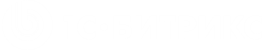 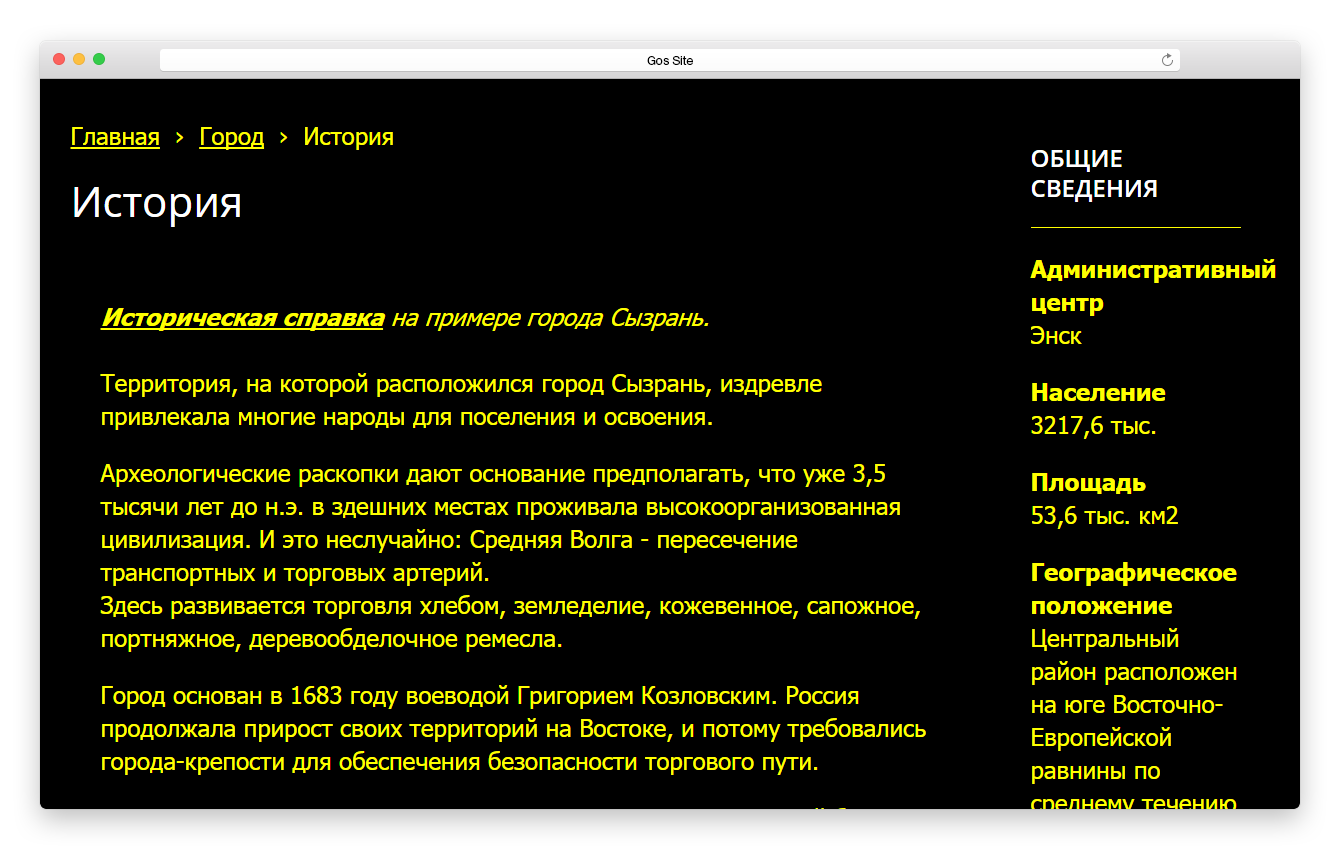 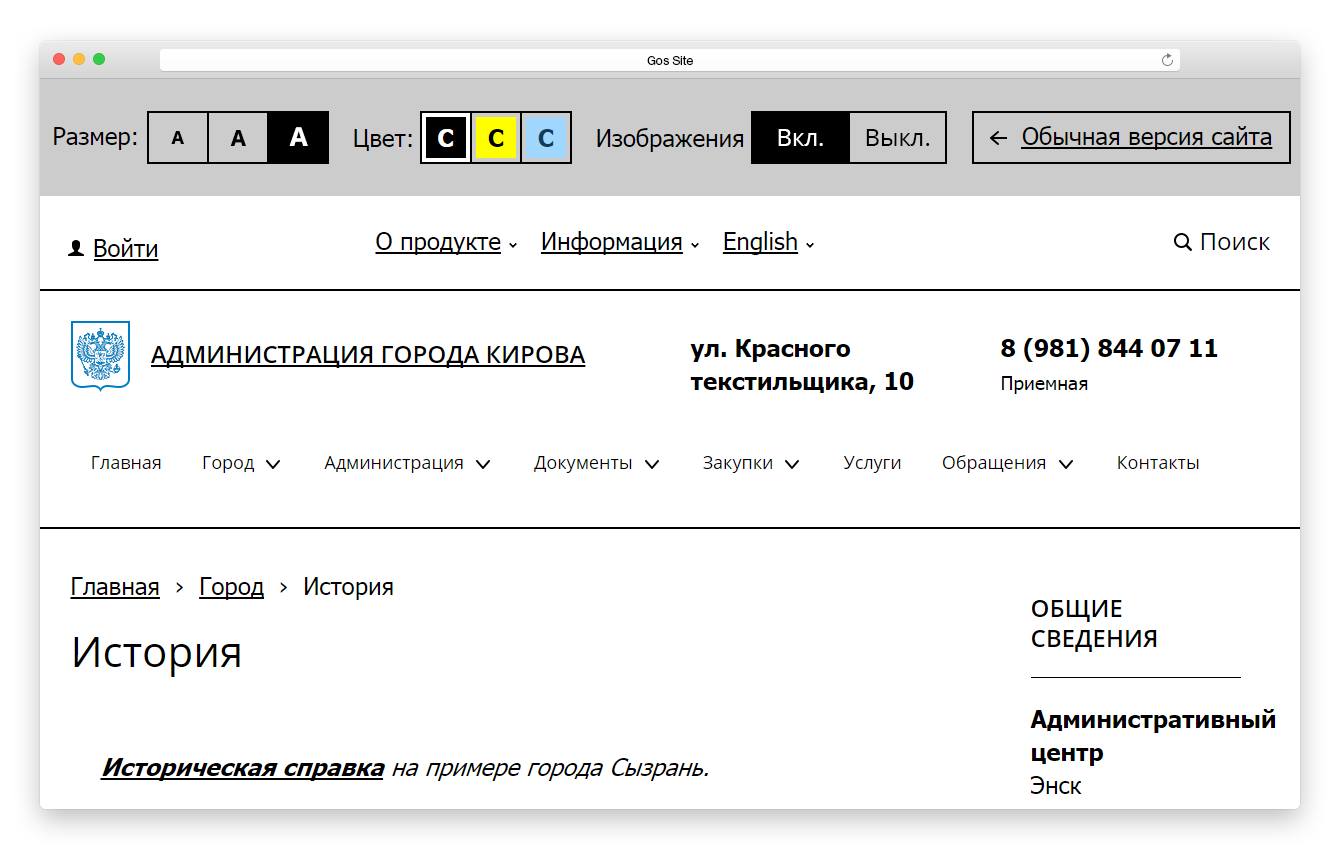 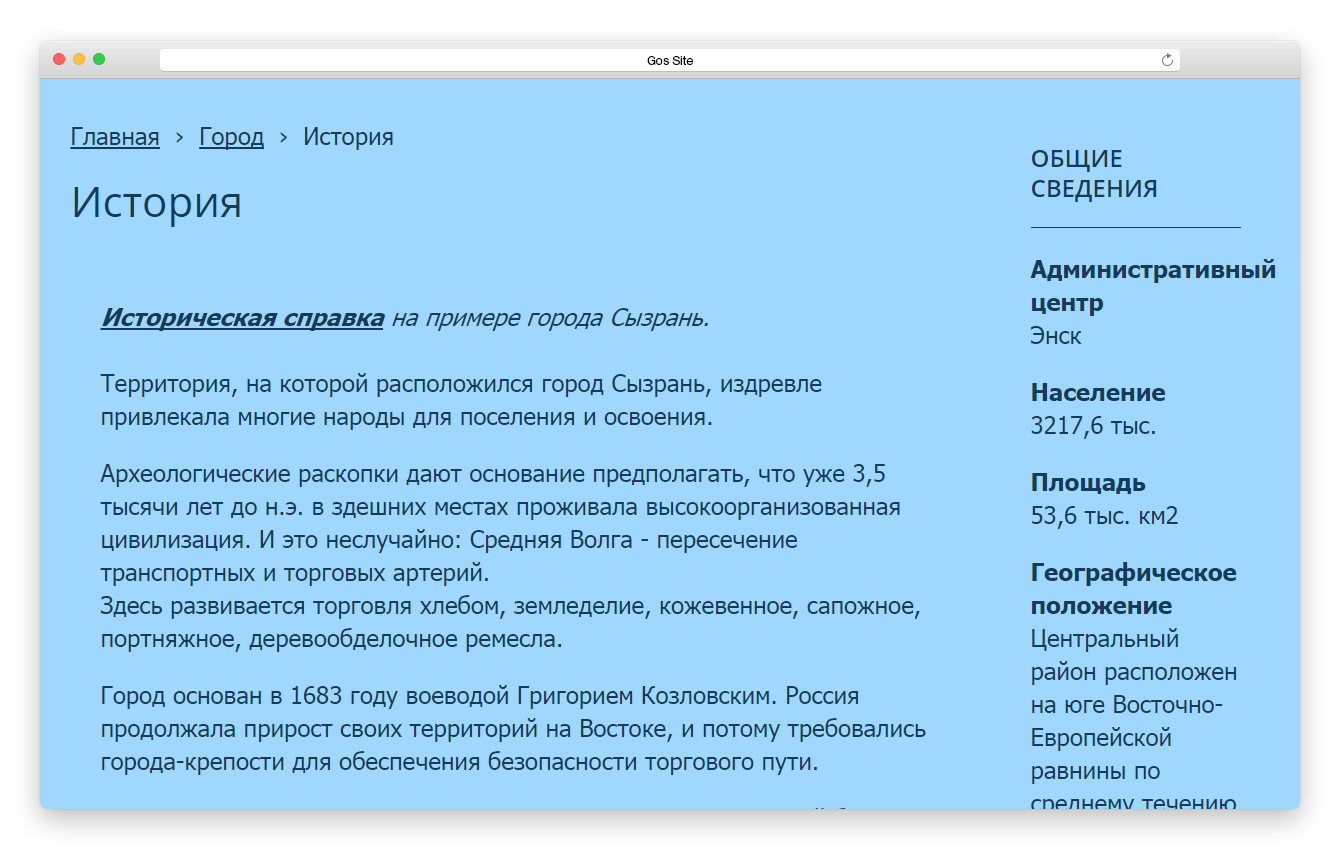 [Speaker Notes: Туристические маршруты.  Куда пойти в свободное время? Смотрите туристические маршруты на карте и выбирайте то, что вам интересно.]
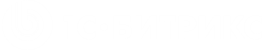 Возможности
Разделы о государственной организации, документы  и т.д.
Сервис «Обращения граждан»
Интерактивная карта объектов
Версия для лиц с ограниченными физическими возможностями здоровья (WCAG2.0) 
Мобильная версия и мобильное приложение «Мой город»
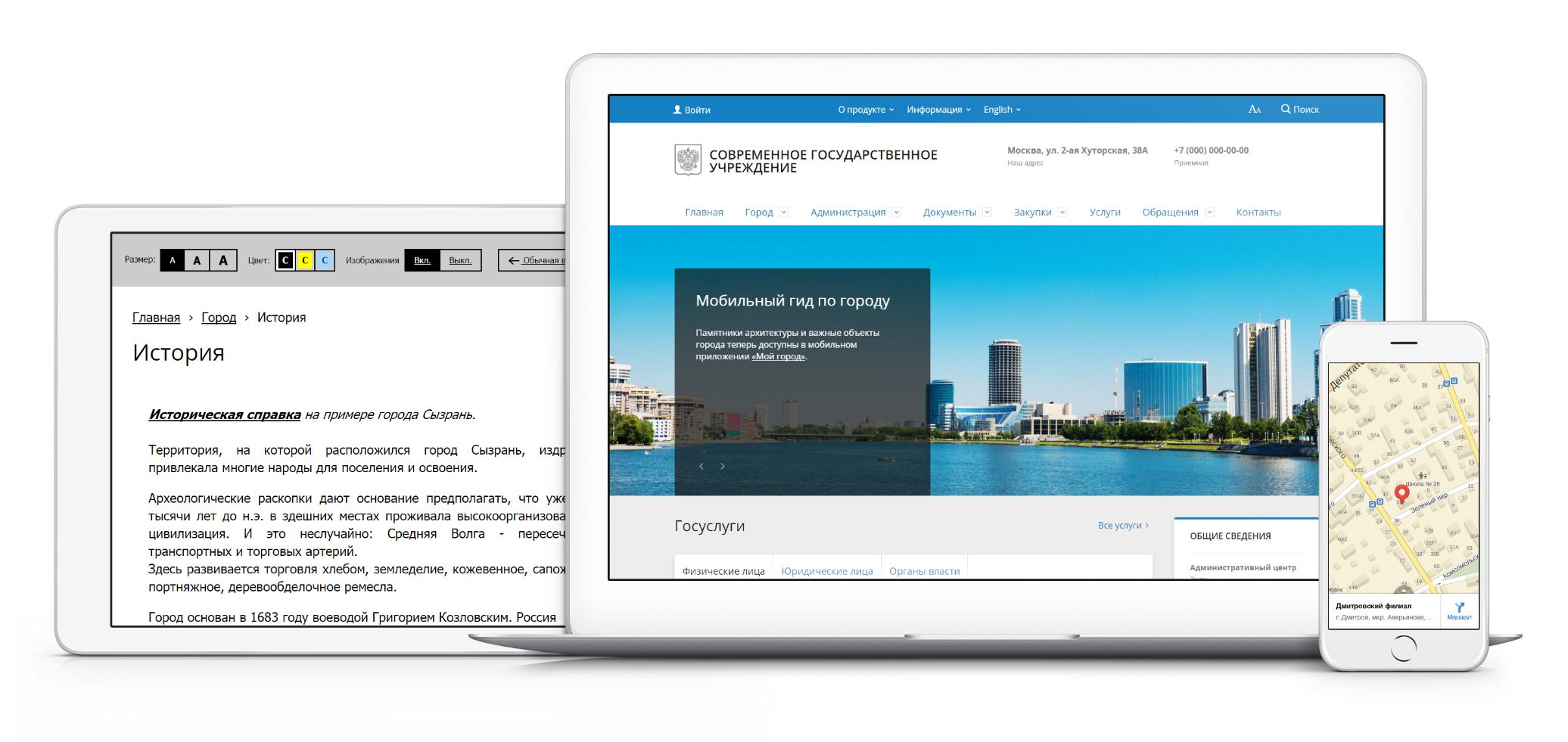 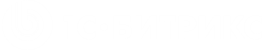 Интеграция с ЕСИА
1) Зарегистрировать ОГВ (орган гос. власти) в ЕСИА
и п.3.2  http://minsvyaz.ru/uploaded/presentations/esia-27last_R9QqR8N.pdf
 2) Зарегистрировать ИС (информационная система) в технологическом портале
Заявитель регистрирует ИС через технологический портал http://esia.gosuslugi.ru/console/tech
п.2 http://minsvyaz.ru/uploaded/presentations/rp-esia-tehportal-1-2.pdf

3) Зарегистрировать ответственных лиц из ЛК
п.3.1.1 http://minsvyaz.ru/uploaded/presentations/rp-esia-tehportal-1-2.pdf
4) Получить доступ к тестовой среде (отправляется скан заявки на почту Минкомсвязи esia@minsvyaz.ru)
Приложение Е
http://minsvyaz.ru/uploaded/presentations/reglamentesia2-61_aUuelrM.pdf
 
Вся документация по ЕСИА http://minsvyaz.ru/ru/documents/?directions=13
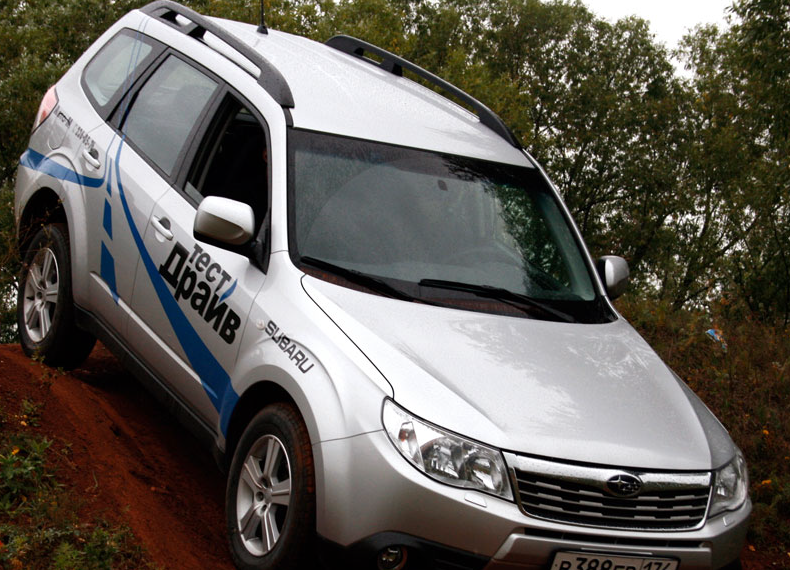 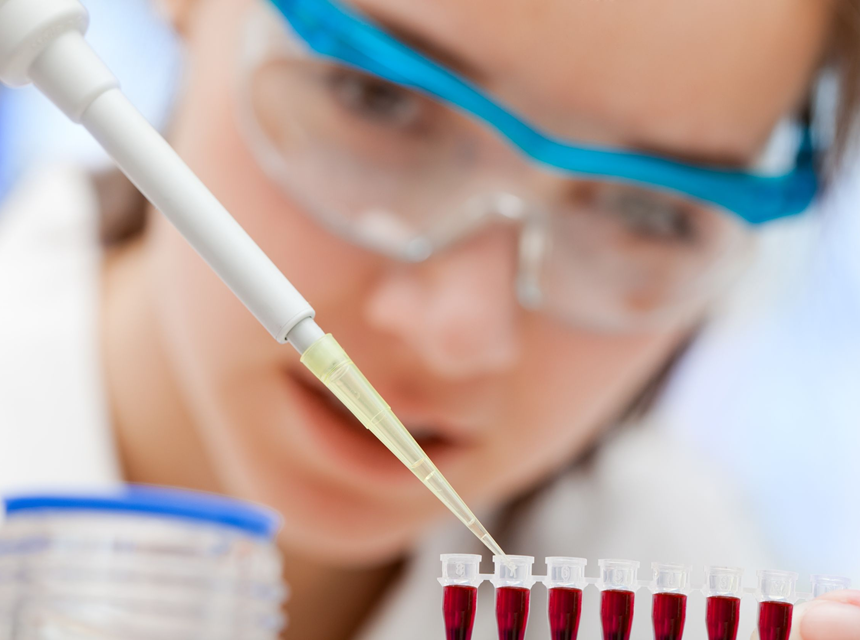 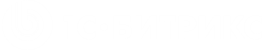 Лицензия
Решение доступно в Маркетплейсе
Возможность выбрать версию платформы «1С-Битрикс»
Простые переходы между редакциями
Бесплатная пробная версия на 30 дней

Документация
http://www.1c-bitrix.ru/download/files/doc/gov-site-guide.pdf
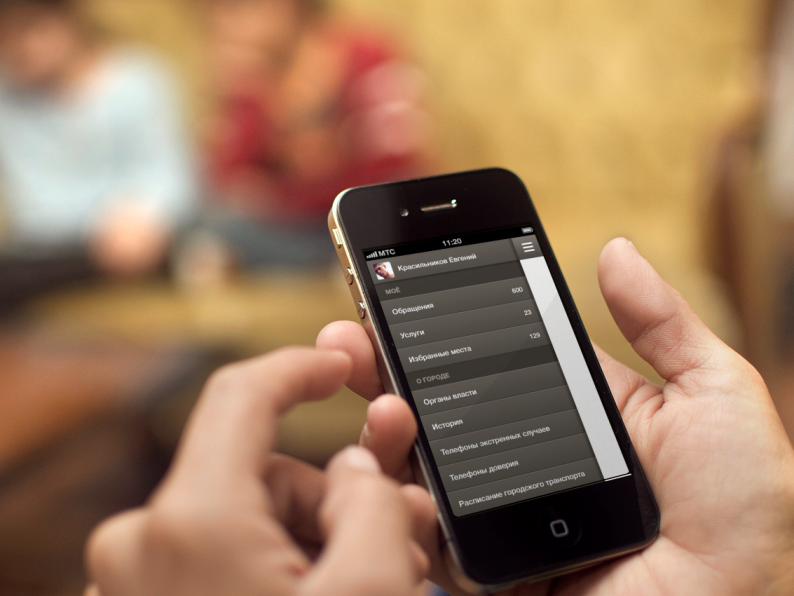 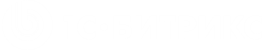 Мобильное приложение 
«Мой город»

Создано на базе  продукта 
«1С-Битрикс: Мобильное приложение» 
 
Демо-версия «BitrixCity» доступна в AppStore и Google Play
[Speaker Notes: Информирование  граждан о государственных услугах и местах их предоставления
Обеспечение доступа к наиболее востребованным услугам (на примере штрафов ГИБДД)
Участие граждан в улучшении жизни города, края, области
Мобильный справочник городских объектов и телефонов доверия
Решение ориентировано на администрации города, края, области

Мобильное приложение для сайта государственной организации – это не  только возможность получать популярные электронные услуги в любой точке планеты, где есть доступ к сети Internet, но и  активно участвовать в диалоге с властями, быть в курсе важных событий и легко планировать свой досуг.]
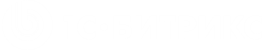 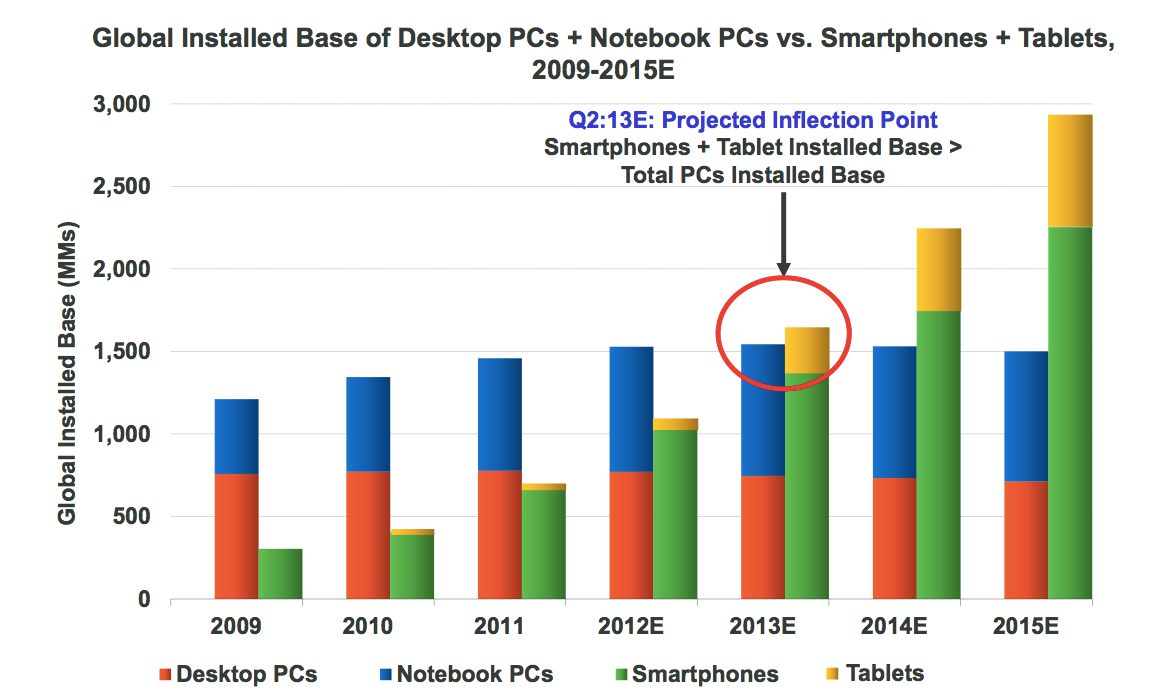 * Notebook PCs, включая нетбуки. Исходя из следующих "жизненных циклов": Desktop PCs – 5 лет; Notebooks PCs – 4 года; Smartphones – 2 года; Tablets – 2.5 года. Источник: Katy Huberty, Ehud Gelblum, Morgan Stanley Research. Data and Estimates as of 9/12.
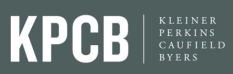 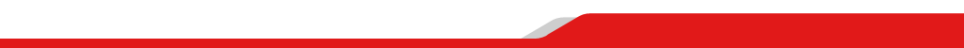 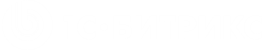 1С-Битрикс: Мобильное приложение
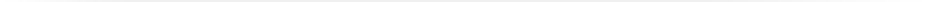 Позволяет разрабатывать мобильные приложения для сайтов на платформе «1С-Битрикс» и публиковать их в AppStore и Google Play
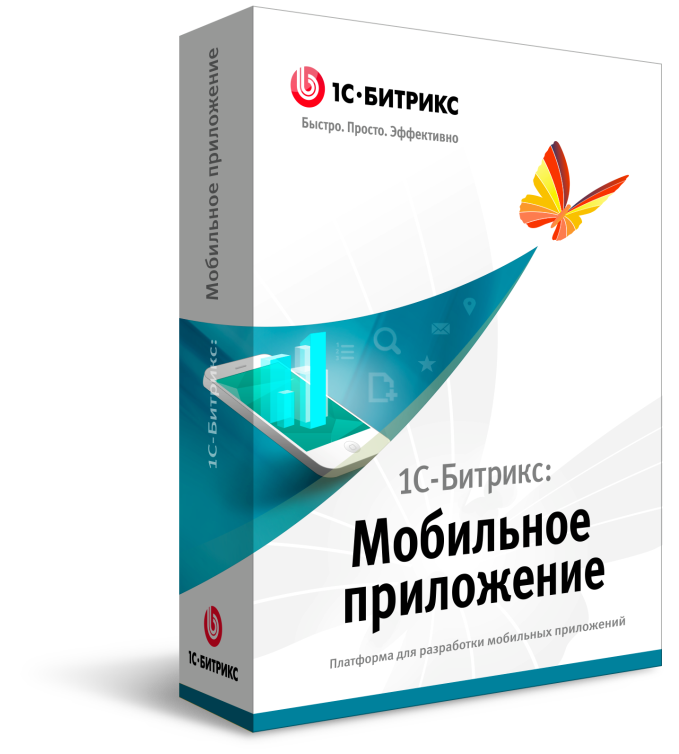 Разработка на html5+JavaScript
Выпуск обновления не требует перевыпуск мобильных приложений
Удобно для коллективной разработки, легко масштабировать выпуск. Все формы и изменения сразу отражаются на сайте
Единая разработка для всех мобильных платформ
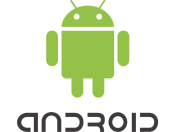 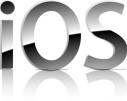 Теперь быстрый выпуск собственного мобильного приложения для органа власти - это реальность!
apps.1c-bitrix.ru
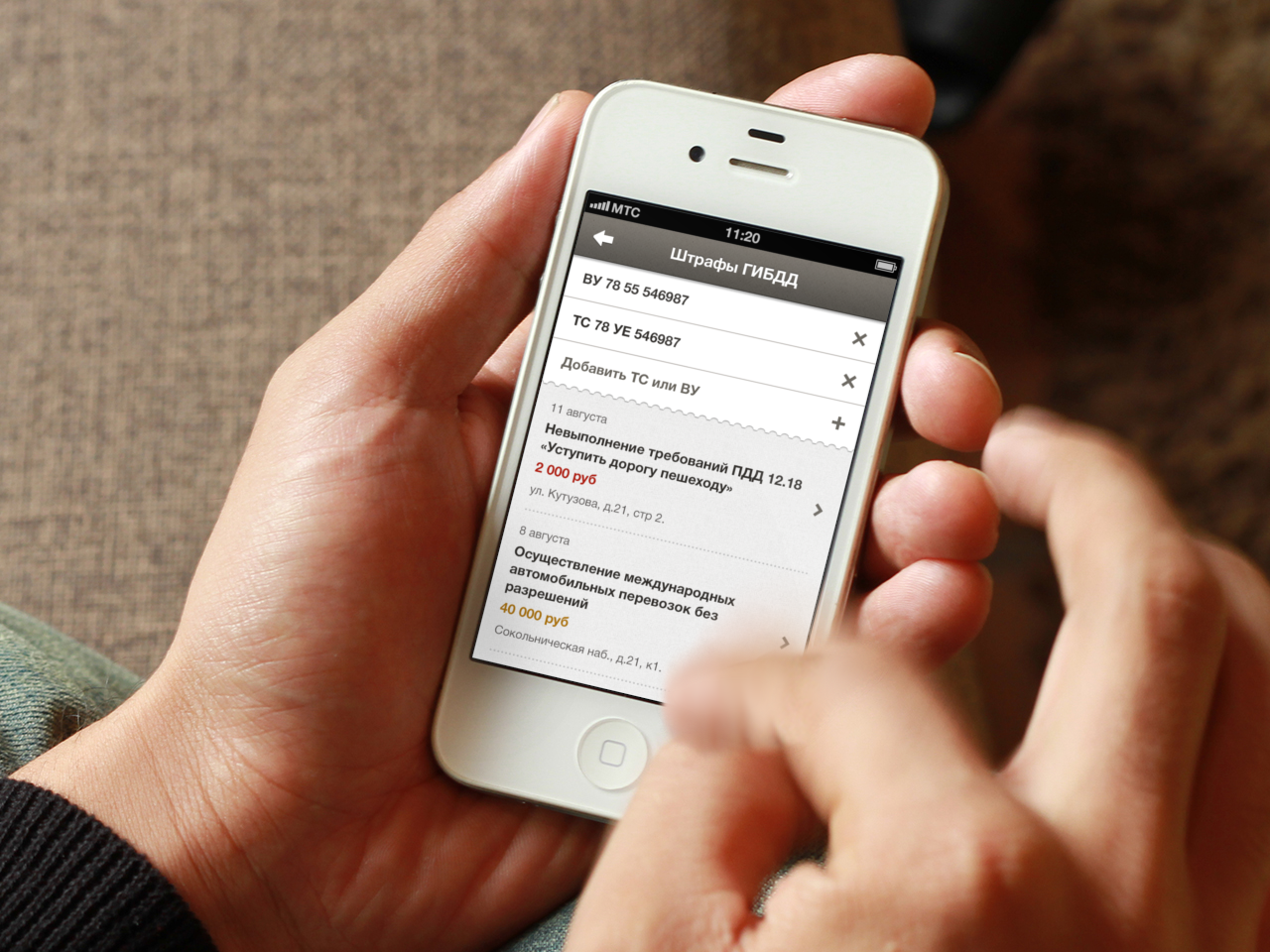 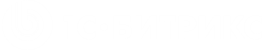 Гид по государственным услугам
Список необходимых документов 
Порядок и условия предоставления услуг 
Популярные услуги
[Speaker Notes: Гид по  государственным услугам с описанием необходимых документов, порядком и условий предоставления услуг (с показом популярных электронных услуг).]
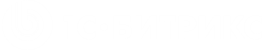 Государственные услуги
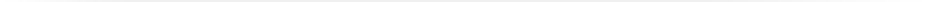 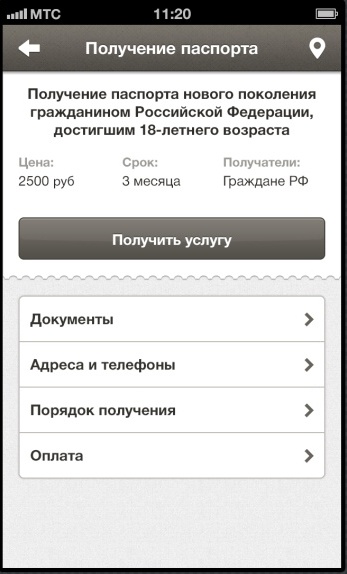 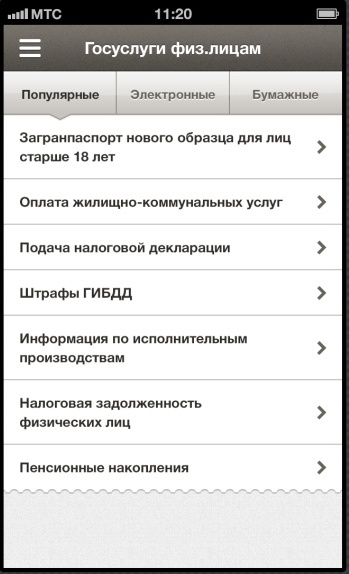 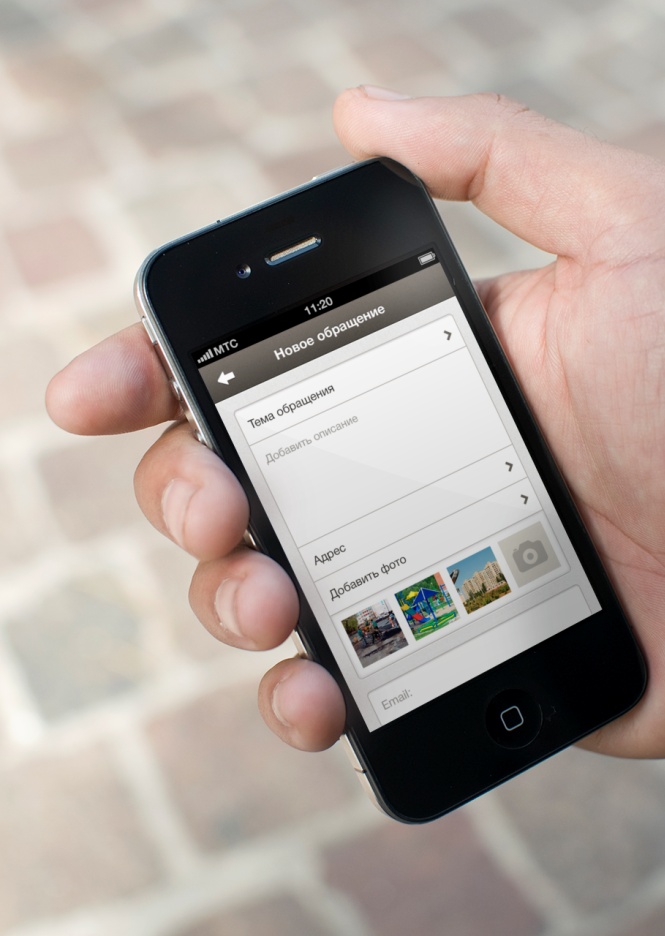 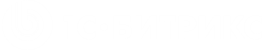 Обращения граждан
Отправить обращение или сообщить о проблеме стало удобно!
Выбор темы обращения
Добавление фотографий
Геолокация (планируется)
Просмотр статусов и результата обработки в личном кабинете
[Speaker Notes: Возможность выбора тематики обращений и отслеживания статуса обращения.]
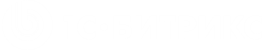 Обращения: статусы и темы
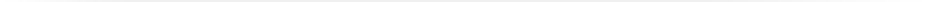 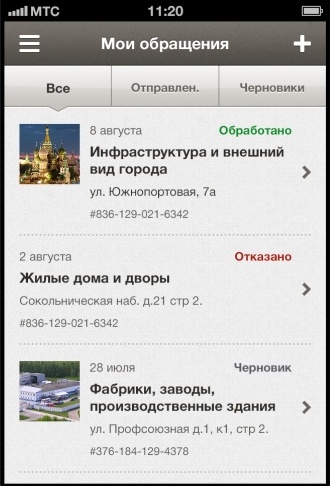 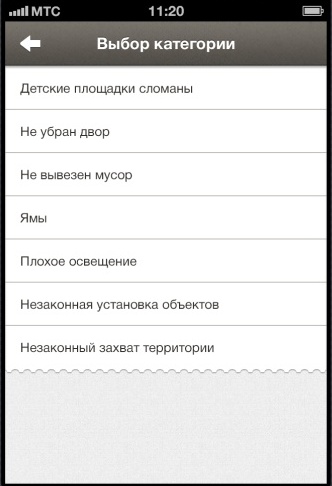 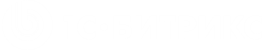 Интерактивная карта объектов
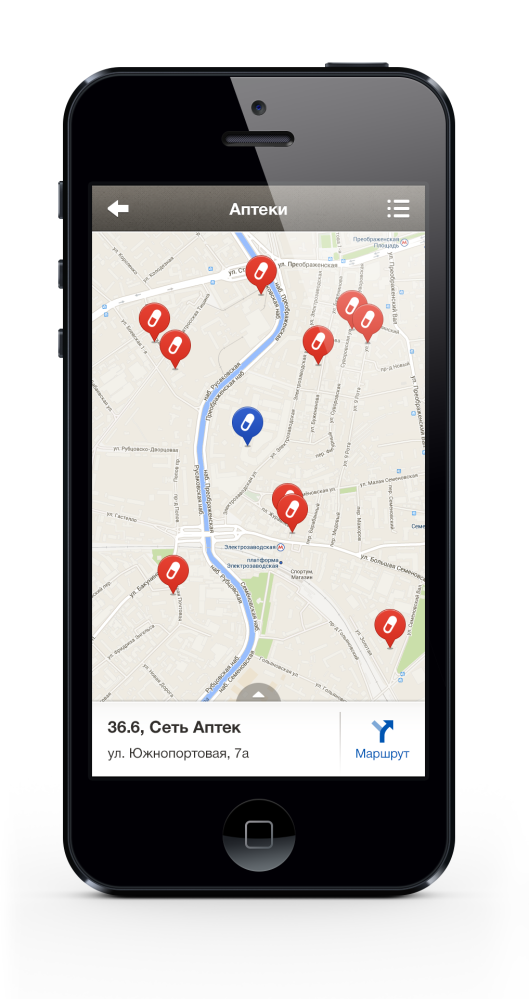 Вся инфраструктура города/муниципалитета – на ладони!
Категории объектов
Группировка объектов 
Поиск объектов
Просмотр детального описания объектов
Прокладка маршрутов
[Speaker Notes: Гид по административным и социальным объектам города, области, края – в виде интерактивной карты, с возможностью выбрать тип показываемых объектов и проложить маршрут (возможен показ ближайших к местонахождению пользователя объектов) и мобильный справочник объектов с адресами, телефонами и графиком работы.]
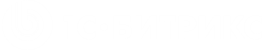 Карта событий города
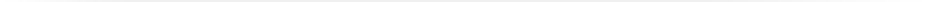 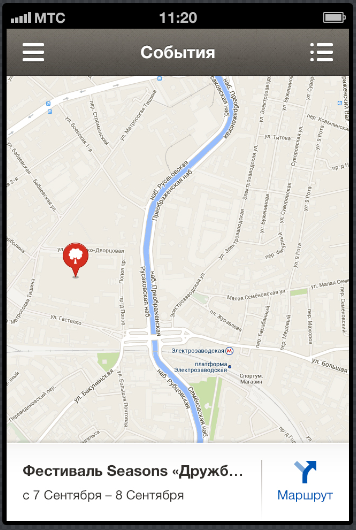 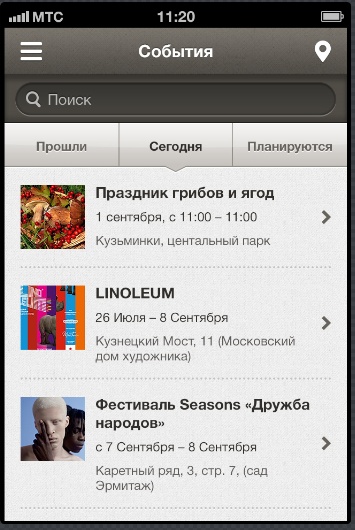 [Speaker Notes: Афиша  важных событий города -Вы будете всегда в курсе официальных мероприятий, городских праздников, фестивалей и выставок.]
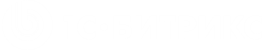 Карта туристических маршрутов
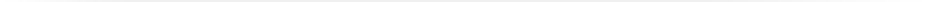 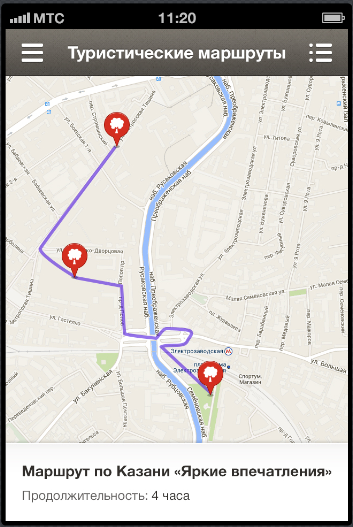 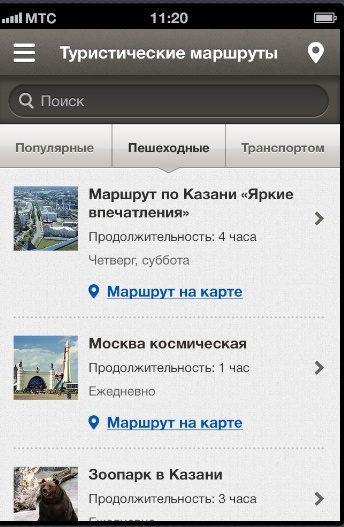 [Speaker Notes: Туристические маршруты.  Куда пойти в свободное время? Смотрите туристические маршруты на карте и выбирайте то, что вам интересно.]
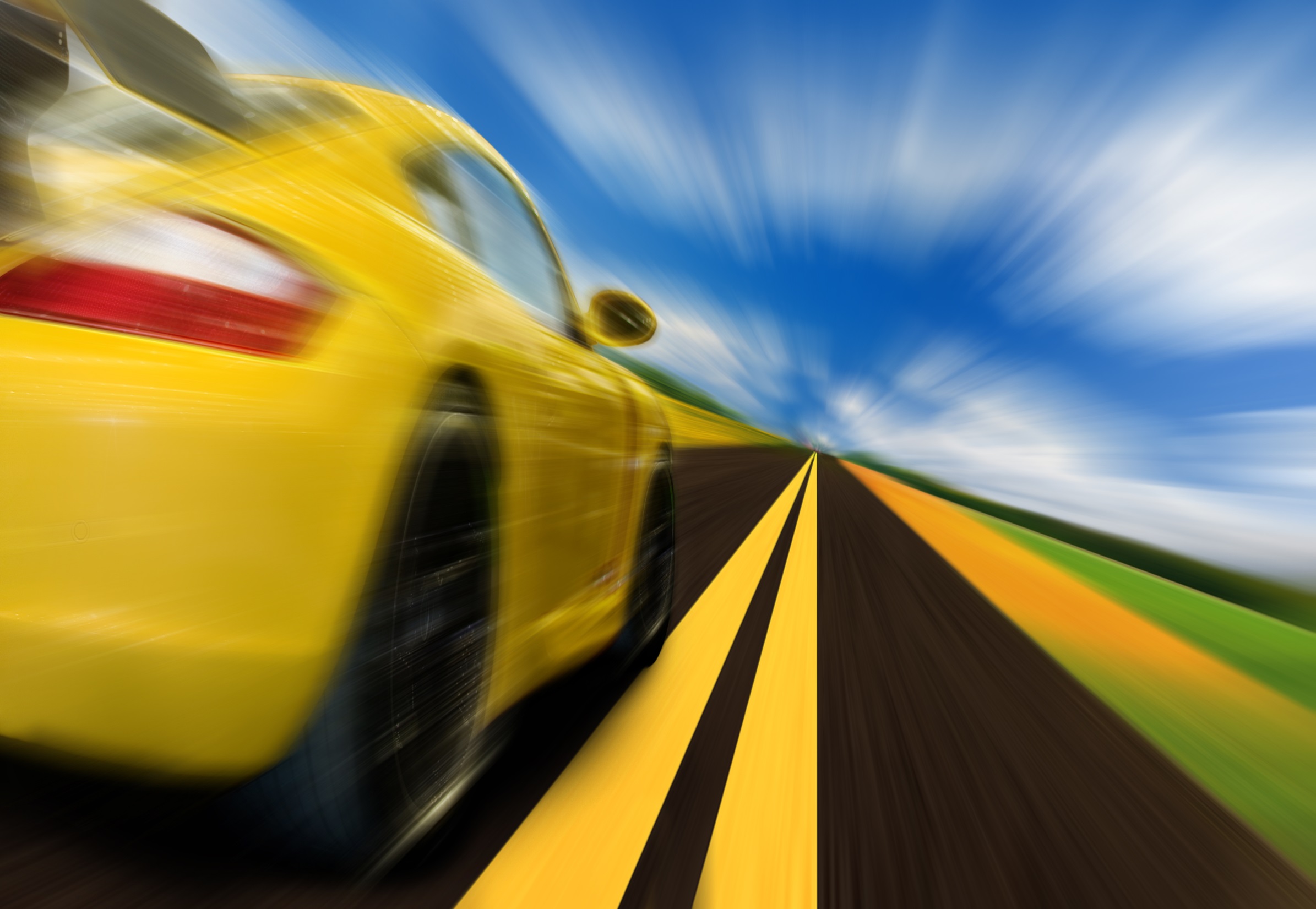 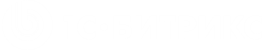 Производительность и безопасность
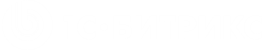 Производительность и безопасность
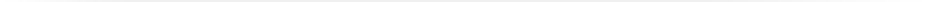 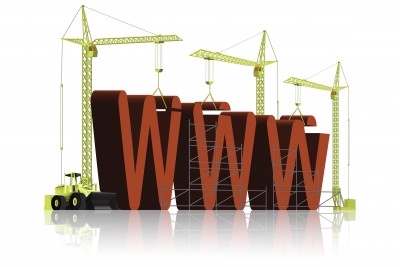 Быстрая скорость загрузки страницы
Работа под высокими нагрузками
Гибкость кода к доработкам 
Защита от вирусов и сетевых атак
 Техподдержка
Сертификат ФСТЭК РФ
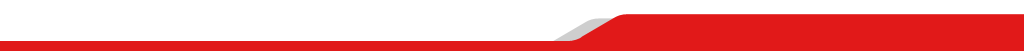 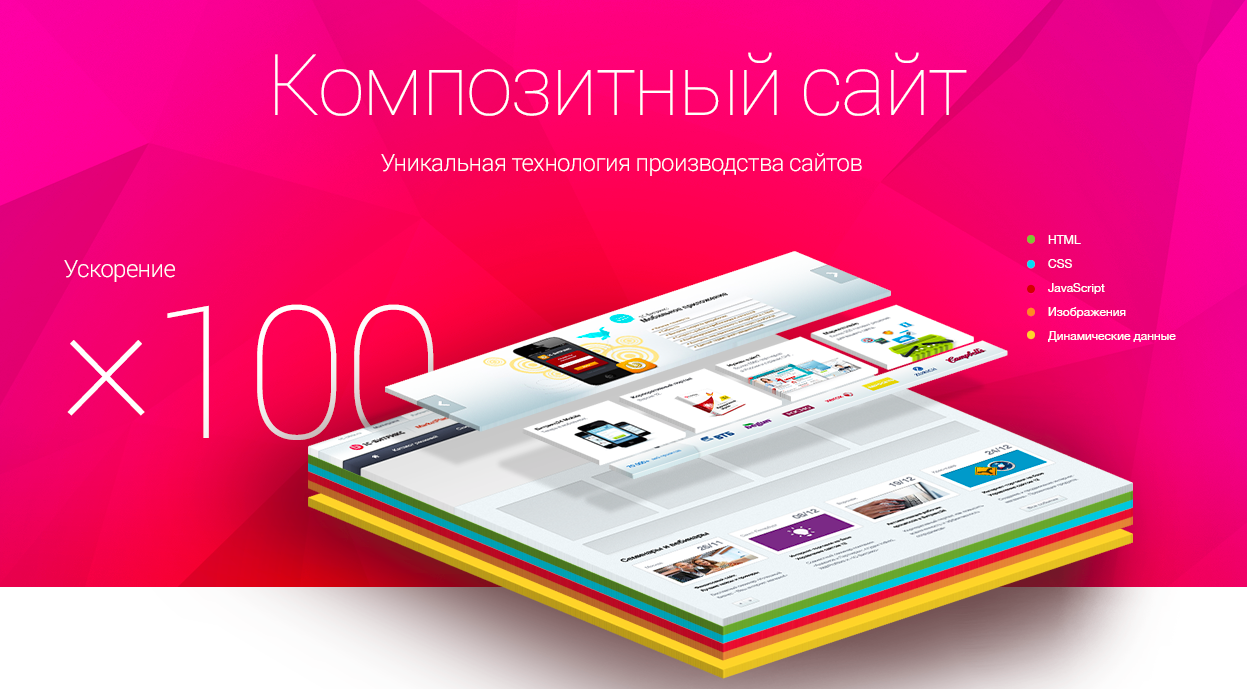 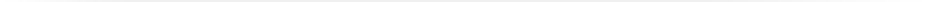 [Speaker Notes: Мы стремились сделать проще и удобнее три основных сценария записи, на которые можно попасть с первых шагов: 
 Запись к конкретному врачу 
 Запись к специалисту
 Запись на конкретную услугу]
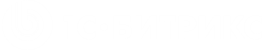 Преимущества композитного сайта
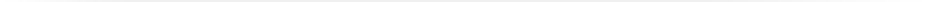 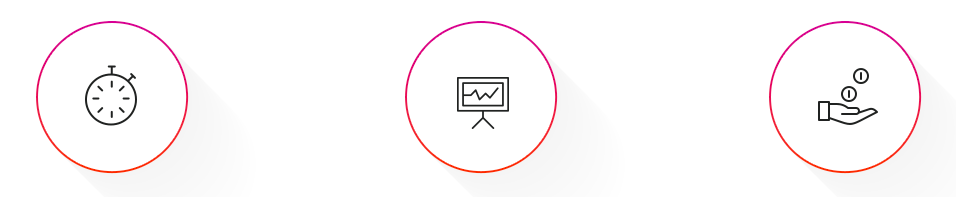 Отклик сайта в 100 раз быстрее
Лучшее ранжирование сайтов  в Яндекс и Google
Повышение конверсии сайта
http://www.1c-bitrix.ru/products/cms/new/#tab-composite-link
[Speaker Notes: Мы стремились сделать проще и удобнее три основных сценария записи, на которые можно попасть с первых шагов: 
 Запись к конкретному врачу 
 Запись к специалисту
 Запись на конкретную услугу]
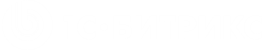 Как сделать сайт композитным
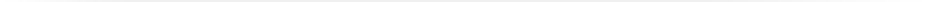 Разработчик разделяет компоненты на статические и динамические

Включает композитный режим

При первом запросе готовая html страница сохраняется на диск

При следующих запросах статическая часть отдается с диска мгновенно, а динамическая подгружается в фоновом режиме
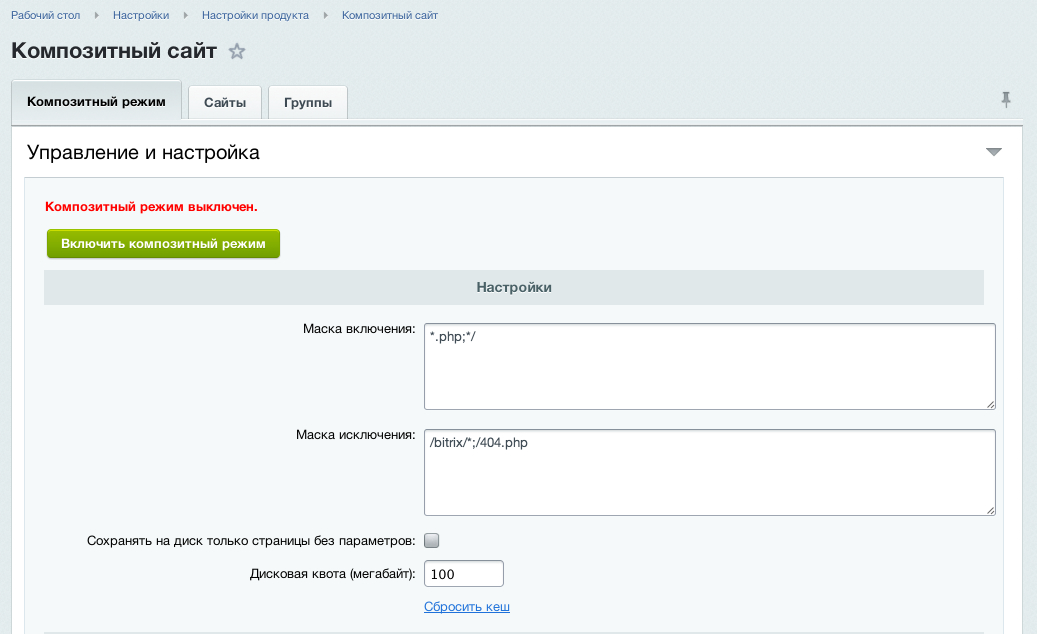 [Speaker Notes: Мы стремились сделать проще и удобнее три основных сценария записи, на которые можно попасть с первых шагов: 
 Запись к конкретному врачу 
 Запись к специалисту
 Запись на конкретную услугу]
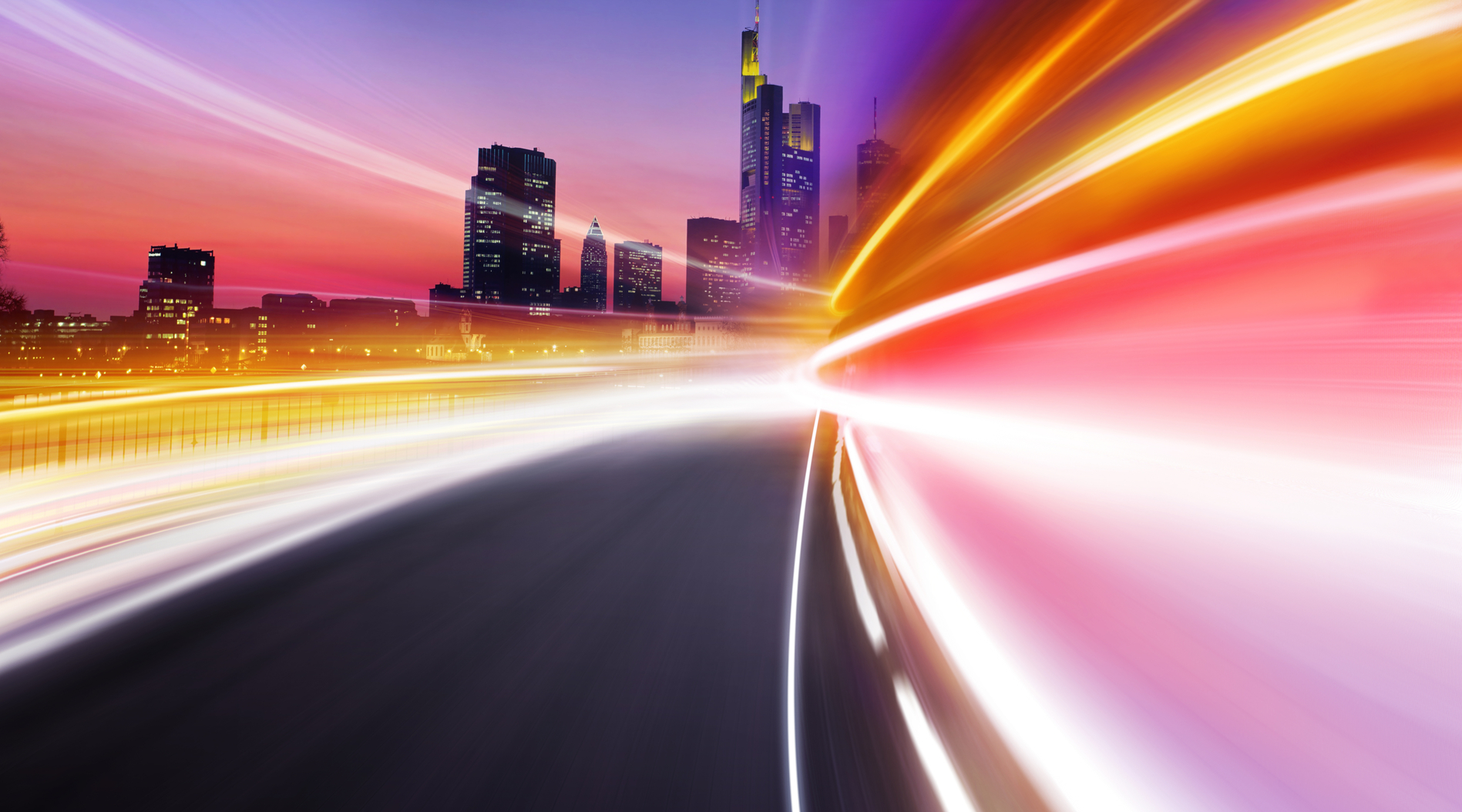 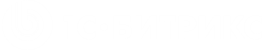 Скорость сайта
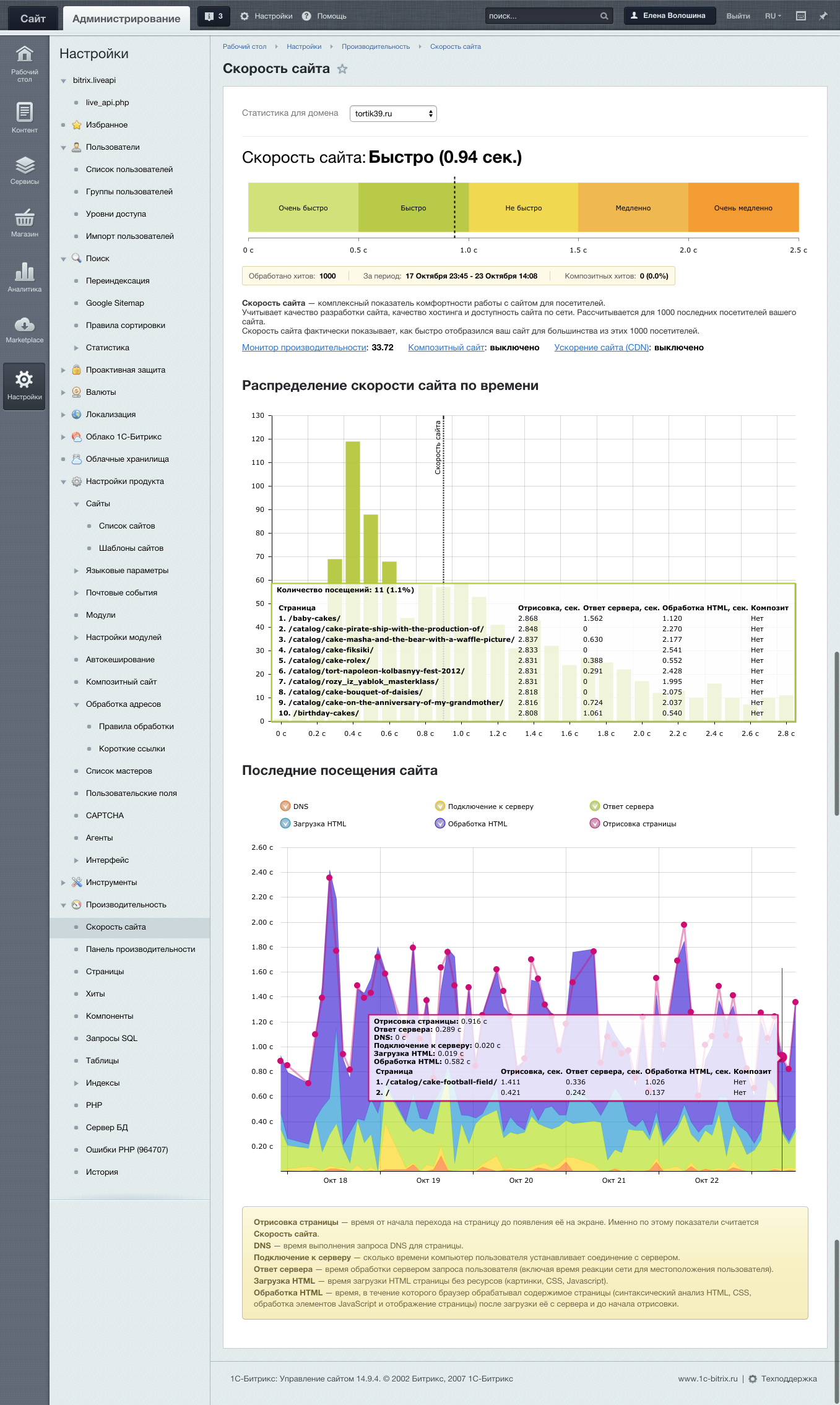 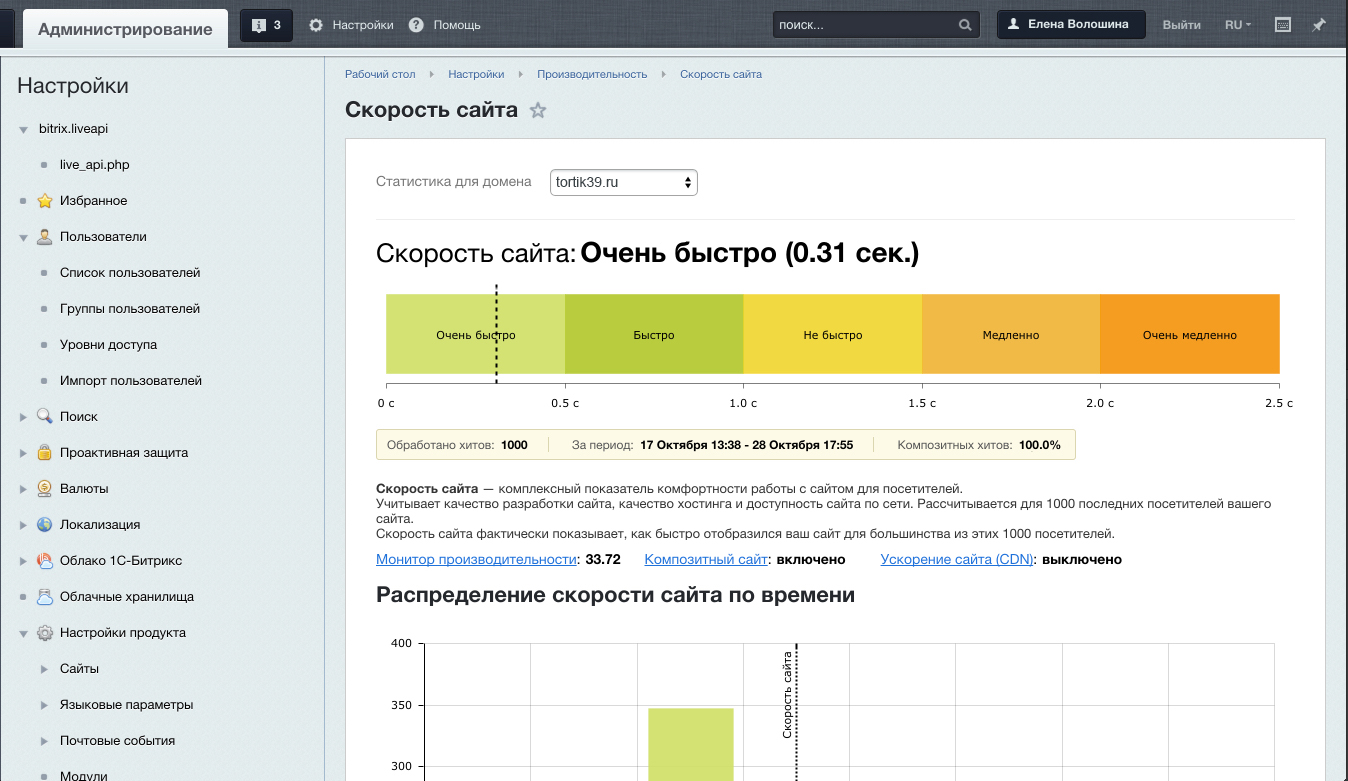 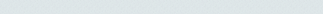 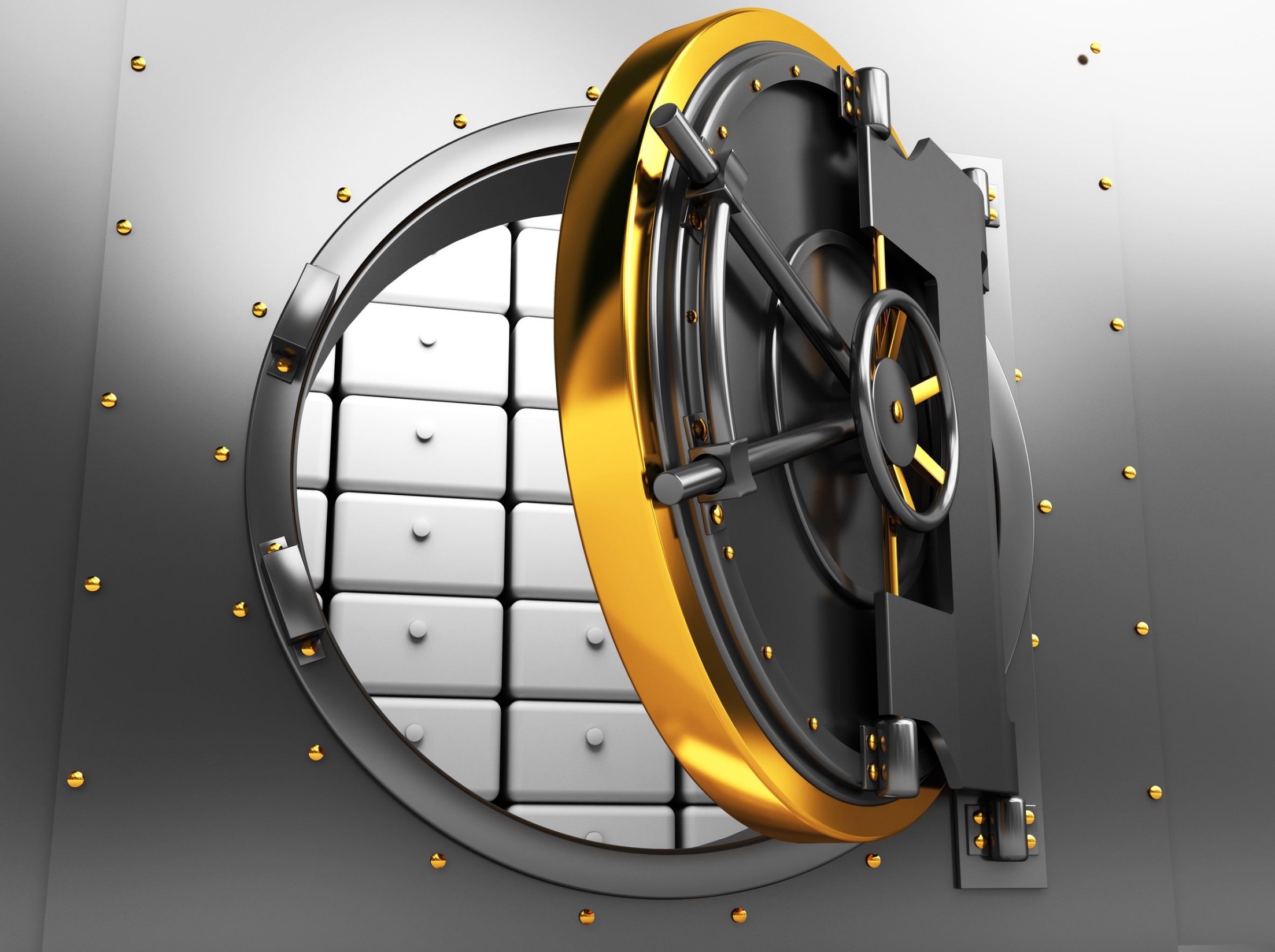 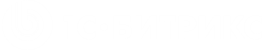 Безопасность сайта. Проактивная защита
Проактивный фильтр защиты от атак  (Web Application FireWall)
Аутентификация и система составных паролей (OTP)
Технология защиты сессии пользователя
Активная реакция на вторжение
Контроль целостности системы
Защита от фишинга
Шифрование данных
Групповые политики безопасности 
Защита при регистрации и авторизации
Журнал событий
Веб-антивирус 
Сертификат ФСТЭК
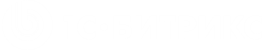 «Облачный» бэкап
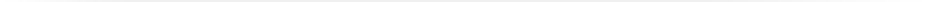 Резервное копирование сайта в «облако» и восстановление из «облака» (в России облачные хранилища поддерживают Clodo и Selectel)
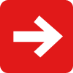 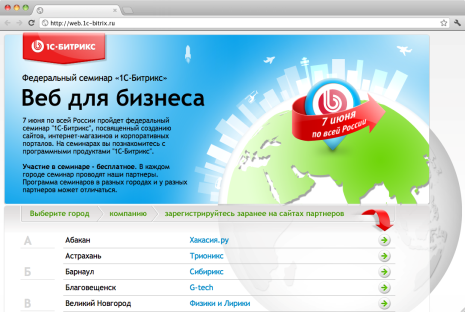 Резервное копирование
Облачное хранилище (бэкап)
Восстановление
Резервное копирование
Облачное хранилище (файлы)
Восстановление
Система обновлений SiteUpdate
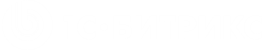 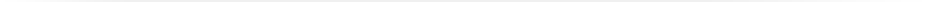 Уникальная технология SiteUpdate позволяет без дополнительных расходов скачивать обновления продукта и новые модули.
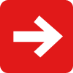 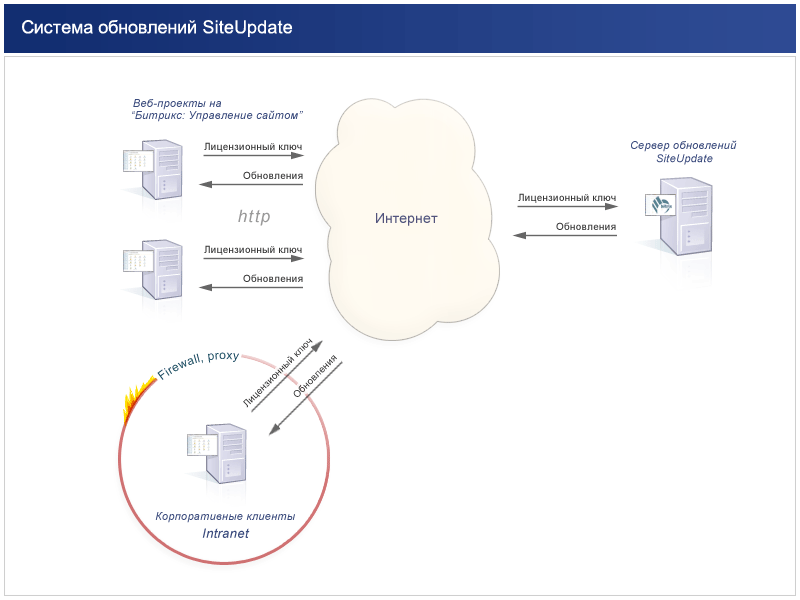 Обновления не затрагивают публичную часть сайта, полностью исключая потерю данных.
Таким образом, владелец продукта может поддерживать постоянную актуальность системы и оперативно получать новые модули.
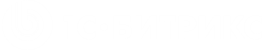 Преимущества решений «1С-Битрикс»
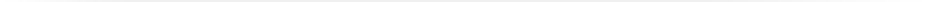 Комплексные готовые решения
Соответствие Законодательству РФ
Высокая безопасность
Быстрый срок внедрения
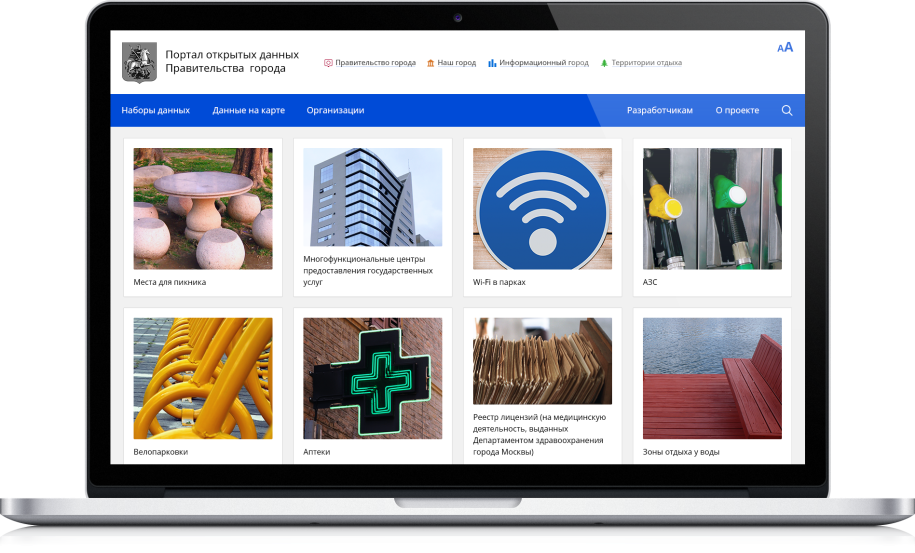 http://www.1c-bitrix.ru/solutions/gov/
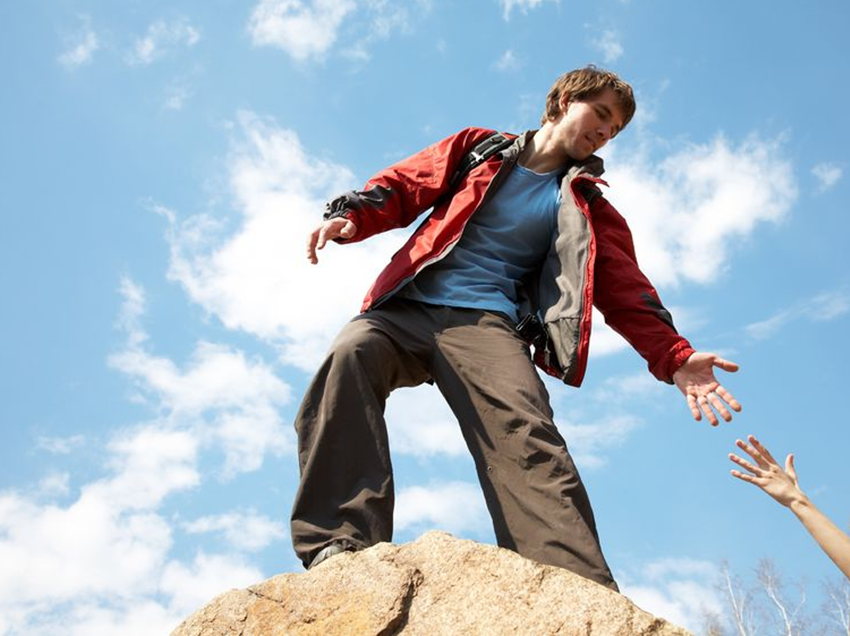 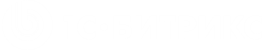 Техническая поддержка
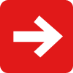 Направьте вопрос специалистам технической поддержки и получите квалифицированную консультацию.
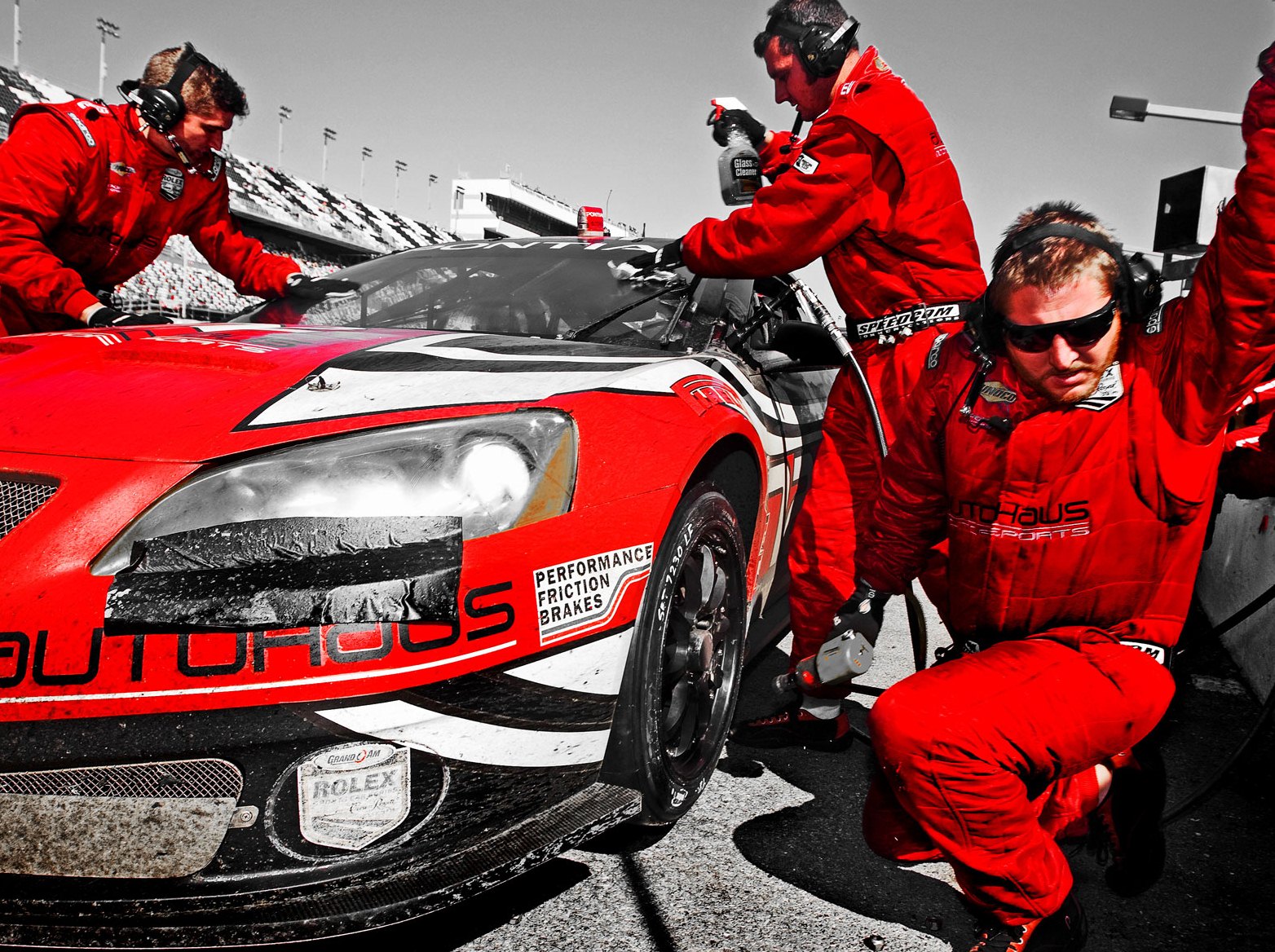 Сайт создали. 
    Что дальше?
Осталось:
 убрать ненужное
 добавить необходимое

В основе решения - полноценный «1С-Битрикс: управление сайтом», поэтому:
 можно модифицировать что угодно и как угодно
 управлять так же просто, как и создавать
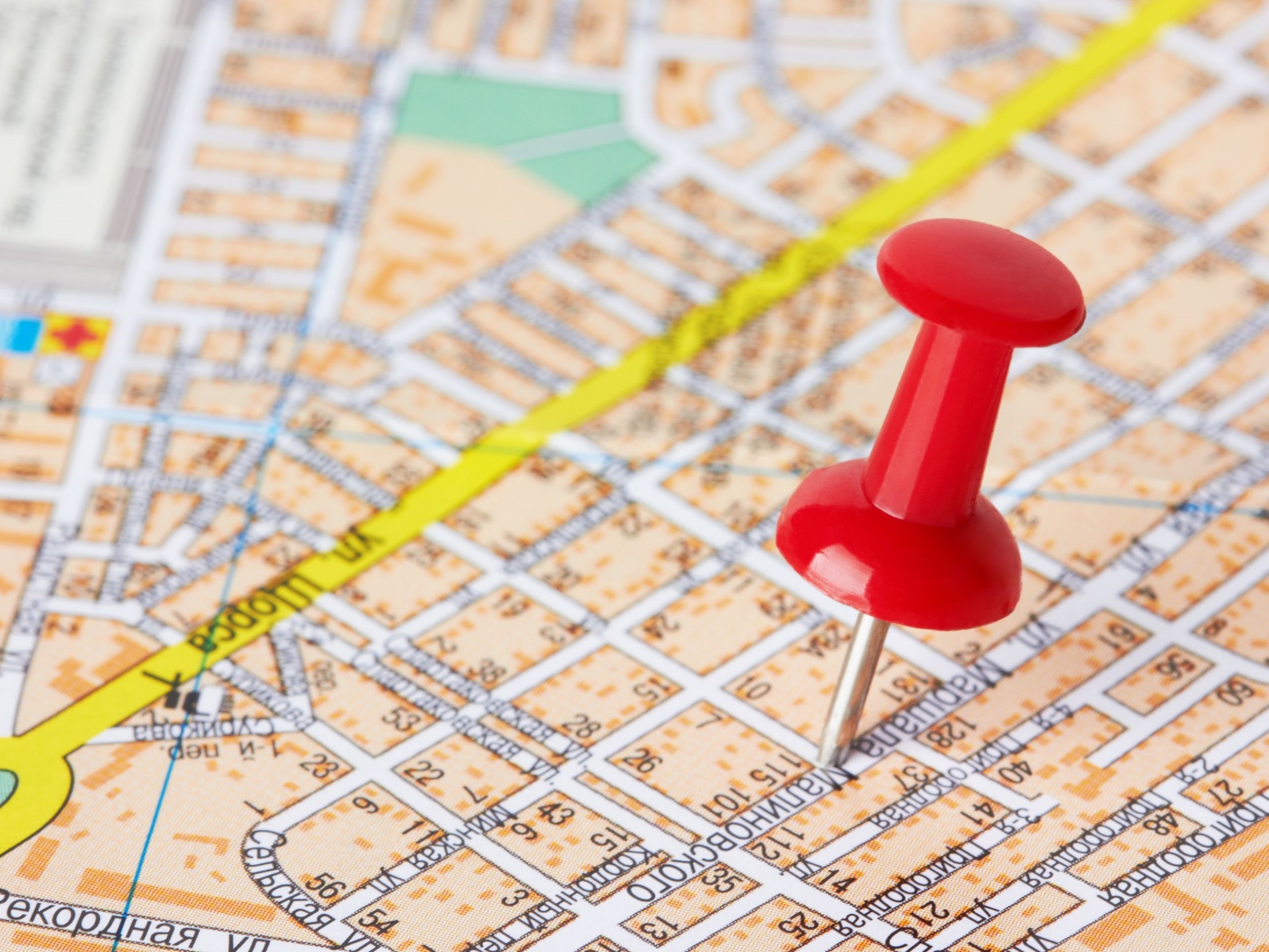 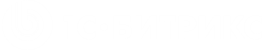 Закажите внедрение сайта у партнеров 1С-Битрикс
Список партнеров есть на сайте www.1c-bitrix.ru
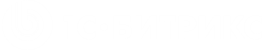 Веб-приложения для сайта
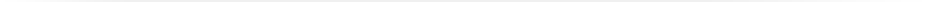 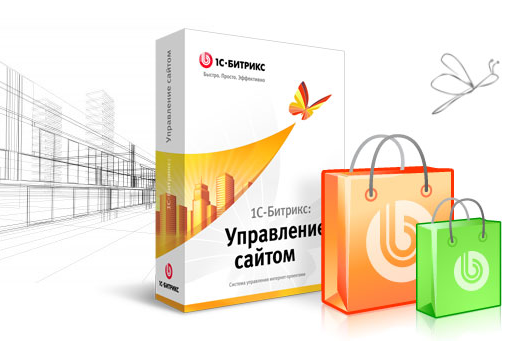 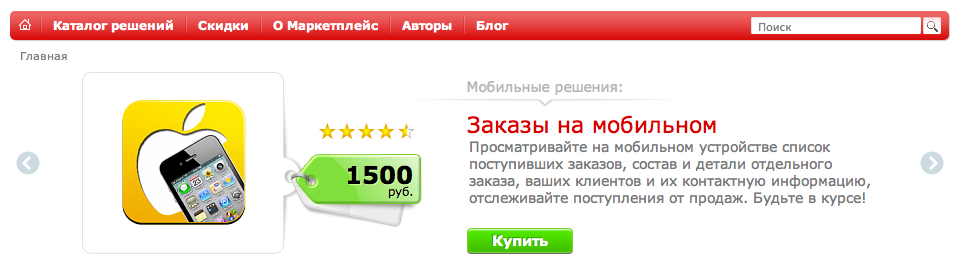 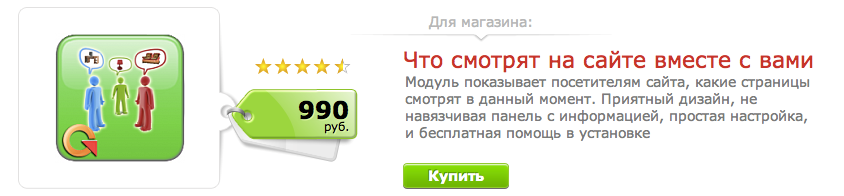 marketplace.1c-bitrix.ru
В каталоге «1C-Битрикс: Маркетплейс» - более 900 веб-приложений для сайтов на платформе  «1C-Битрикс». Веб-приложения разработаны партнерами компании «1С-Битрикс».
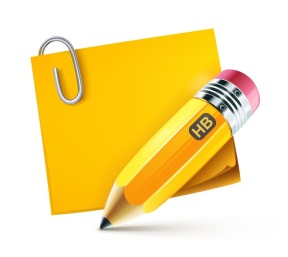 Новые возможности и сервисы для администраторов и посетителей Вашего сайта
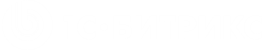 Обучение
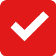 Учебные онлайн-курсы для пользователей
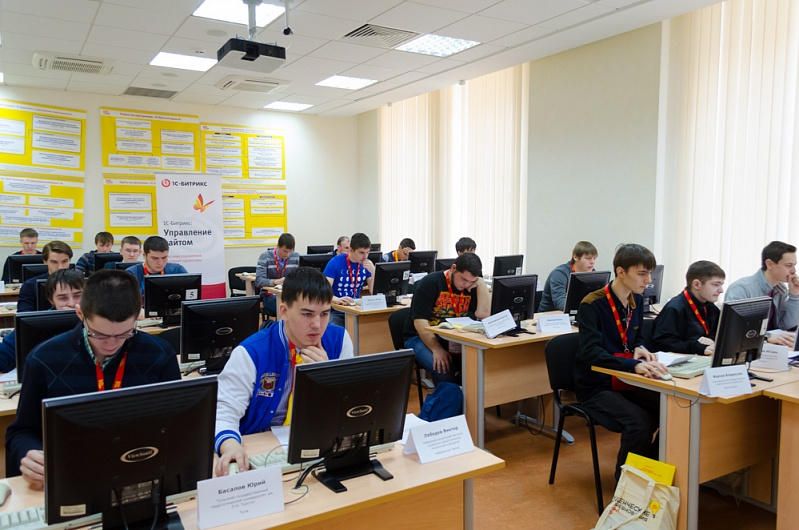 http://dev.1c-bitrix.ru/learning/
Сертифицирован-ные учебные центры
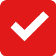 http://academy.1c-bitrix.ru/learning/index.php
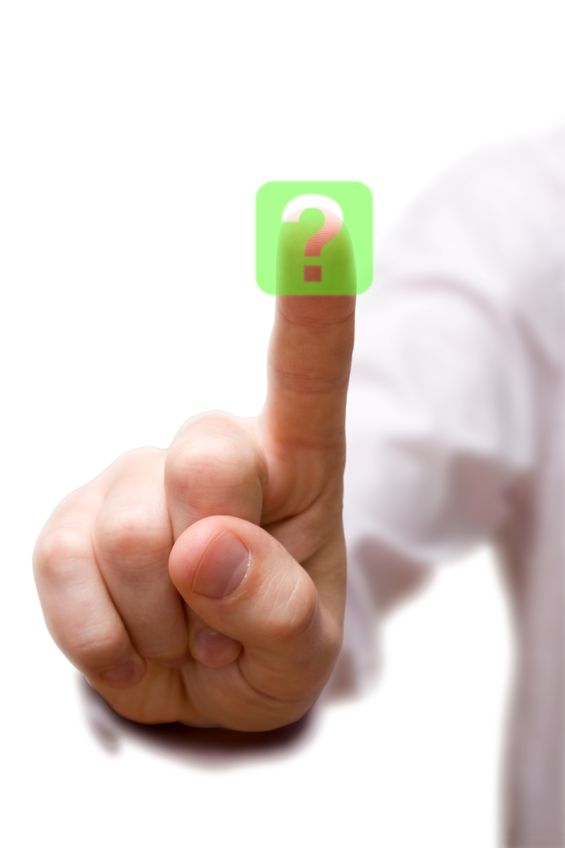 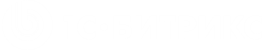 Спасибо за внимание!  
Вопросы?
http://gov.1c-bitrix.ru
Надежда Шикина
ns@1c-bitrix.ru